Director’s Update
126th Advisory Committee to the Director 
June 8, 2023
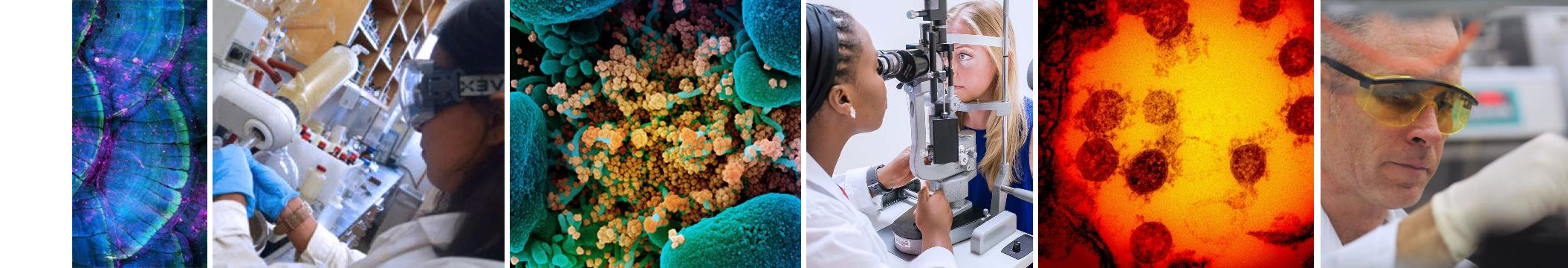 Lawrence A. Tabak, DDS, PhDActing Director, NIHDepartment of Health and Human Services
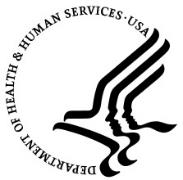 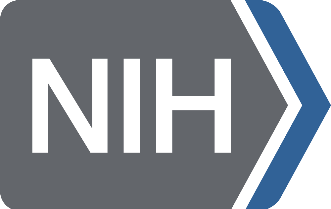 Presentation contains speaker notes
Topics for Today
NIH Leadership Changes
Awards
SRLM Groundbreaking
NIH Virtual Tour
DEIA Strategic Plan
UNITE Update
Simplifying Review Criteria
COVID Updates
Initiatives updates
Budget and Legislative Updates 
Transitions
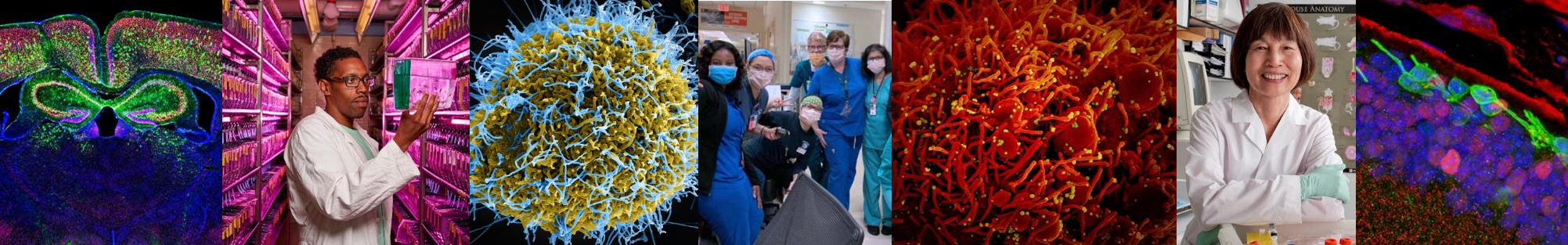 Topics for Today
 NIH Leadership Changes
NIH Leadership Changes
Awards
SRLM Groundbreaking
NIH Virtual Tour
DEIA Strategic Plan
UNITE Update
Simplifying Review Criteria
COVID Updates
Initiatives updates
Budget and Legislative Updates 
Transitions
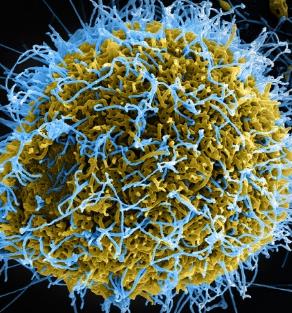 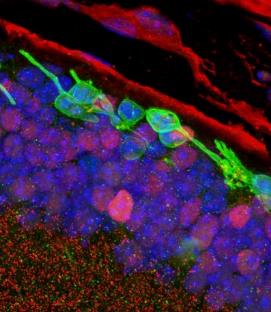 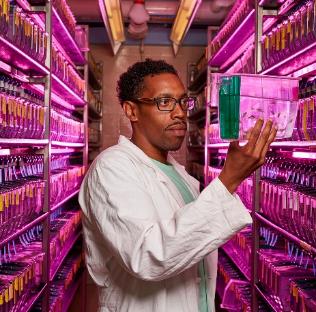 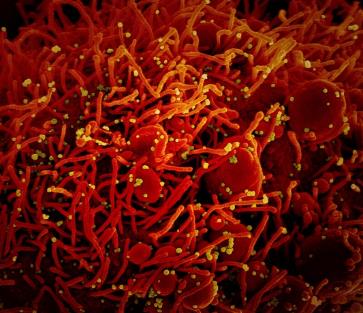 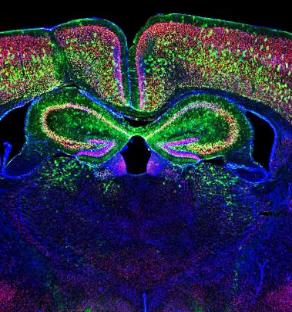 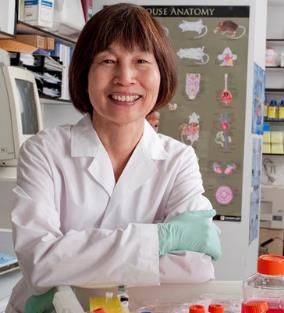 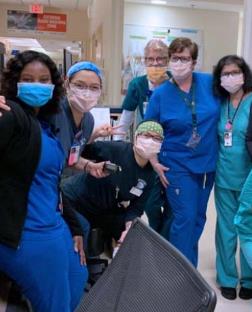 Nominee for NIH Director
Monica Bertagnolli, MD
Acting Associate Director for Legislative Policy and Analysis
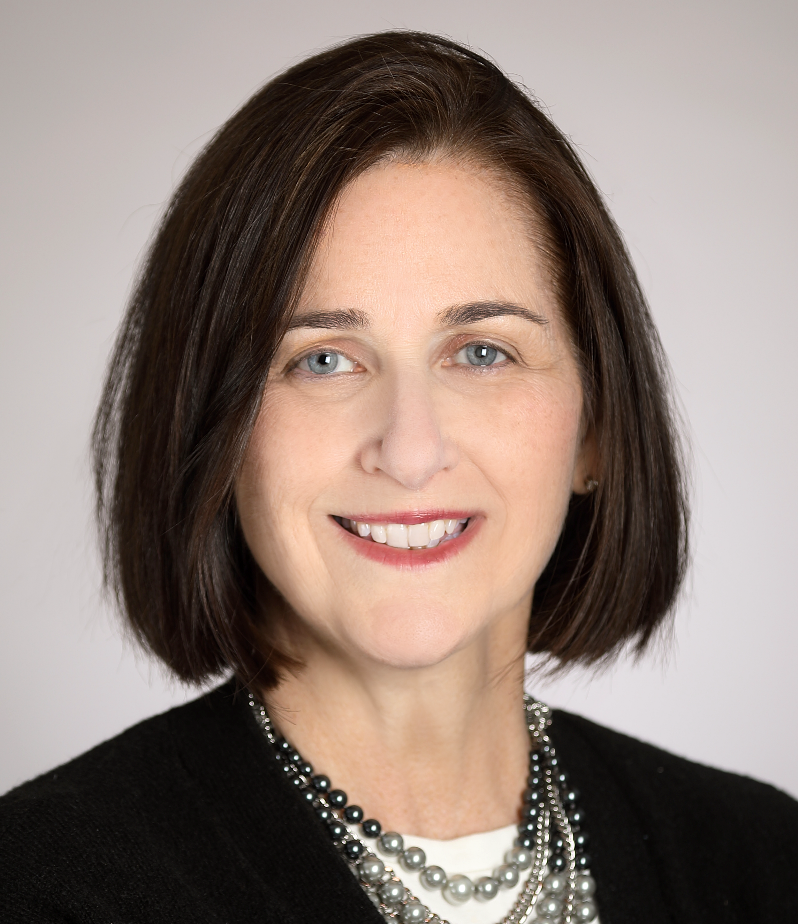 Lauren Higgins
Director, Office of Dietary Supplements
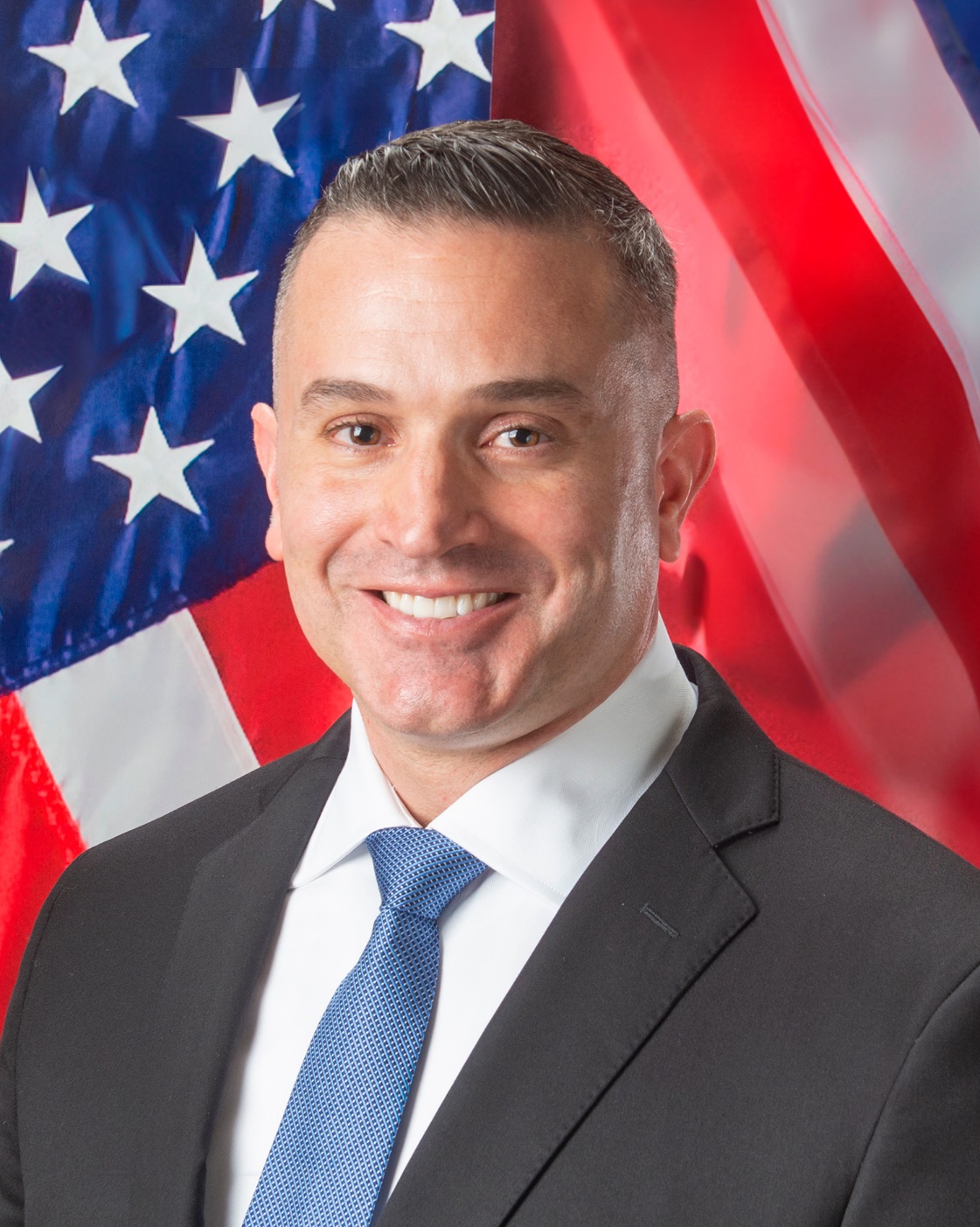 Stefan M. Pasiakos, PhD, FACSM
Acting Associate Director for AIDS Research
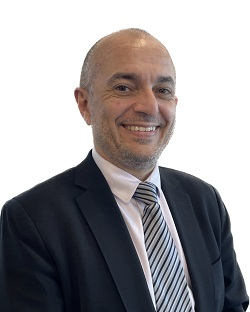 Bill G. Kapogiannis, MD
Acting Associate Director for Behavioral and Social Sciences Research
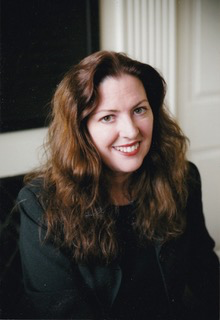 Wendy Smith, PhD
Director, NIH Tribal Health Research Office (THRO)
Karina L. Walters, PhD, MSW
Topics for Today
Awards
NIH Leadership Changes
Awards
SRLM Groundbreaking
NIH Virtual Tour
DEIA Strategic Plan
UNITE Update
Simplifying Review Criteria
COVID Updates
Initiatives updates
Budget and Legislative Updates 
Transitions
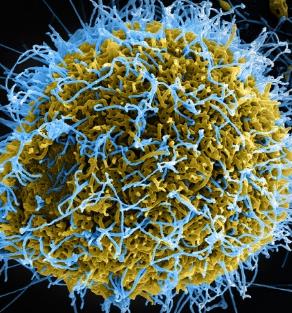 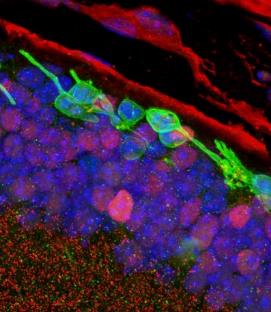 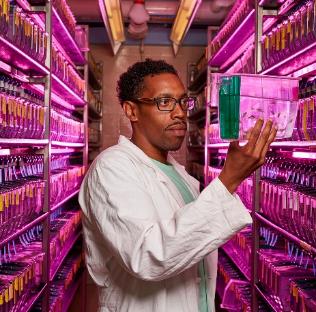 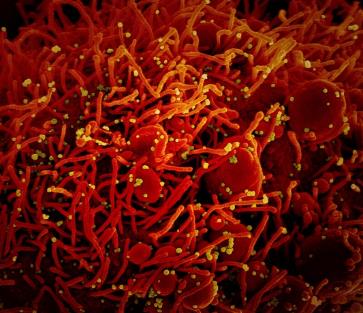 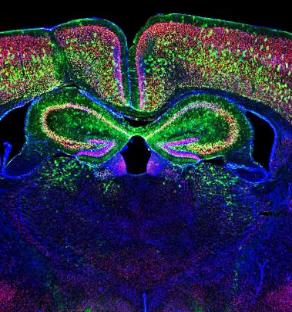 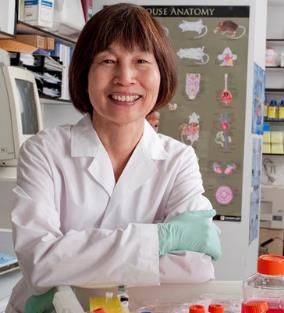 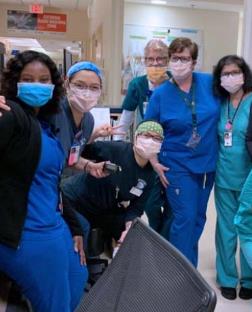 Service to America Awards 2023Finalists
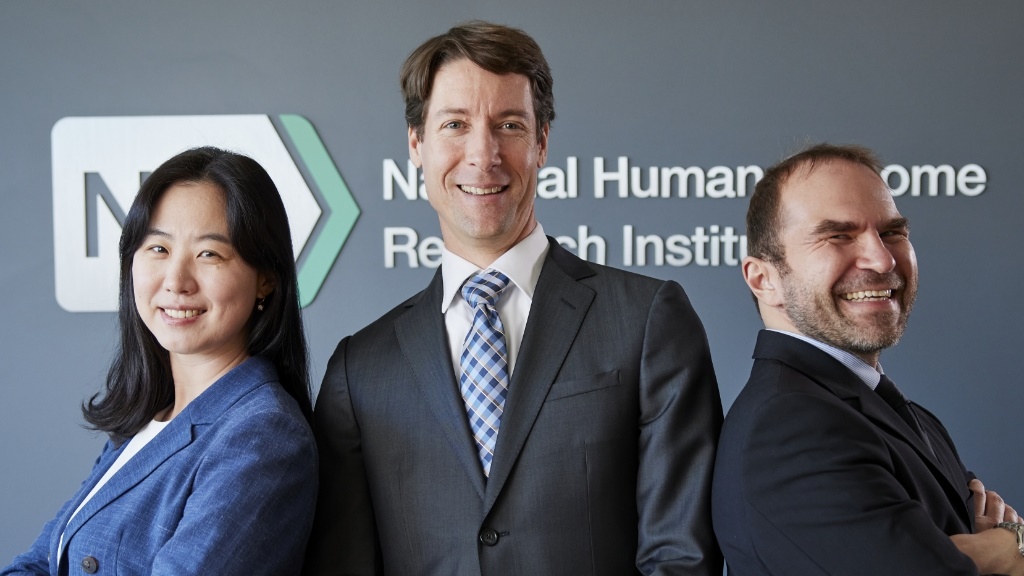 Arang Rhie, PhD
Adam Phillippy, PhD
Sergey Koren, PhD
and the Telomere-to-Telomere Team
Service to America Awards 2023Paul A. Volcker Career Achievement Finalist
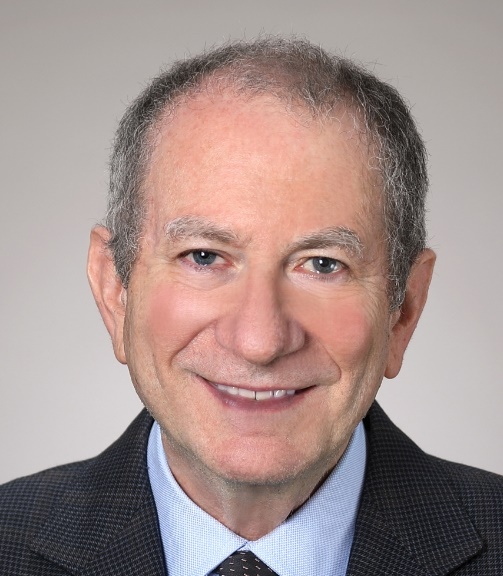 Eric J "Rocky" Feuer, PhD
Topics for Today
SRLM Groundbreaking
NIH Leadership Changes
Awards
SRLM Groundbreaking
NIH Virtual Tour
DEIA Strategic Plan
UNITE Update
Simplifying Review Criteria
COVID Updates
Initiatives updates
Budget and Legislative Updates
Transitions
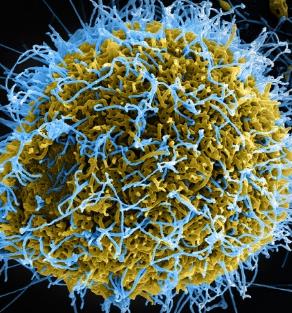 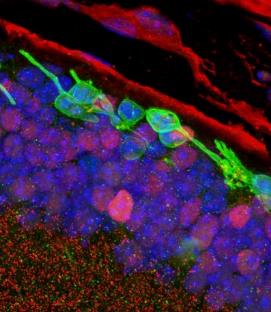 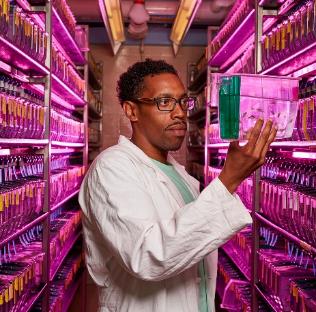 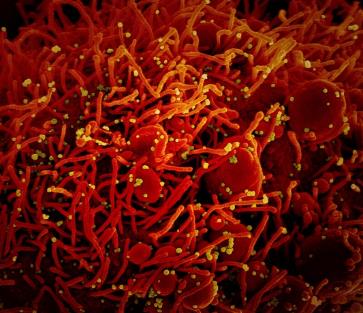 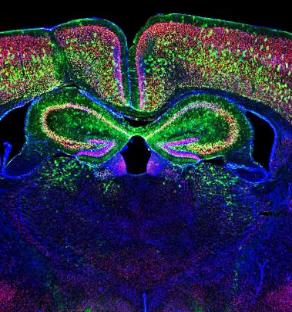 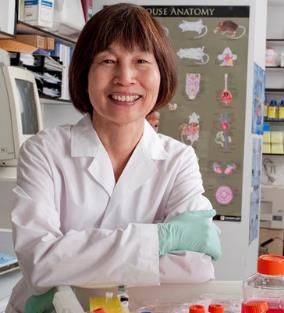 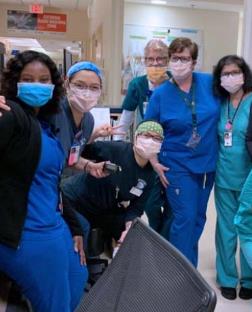 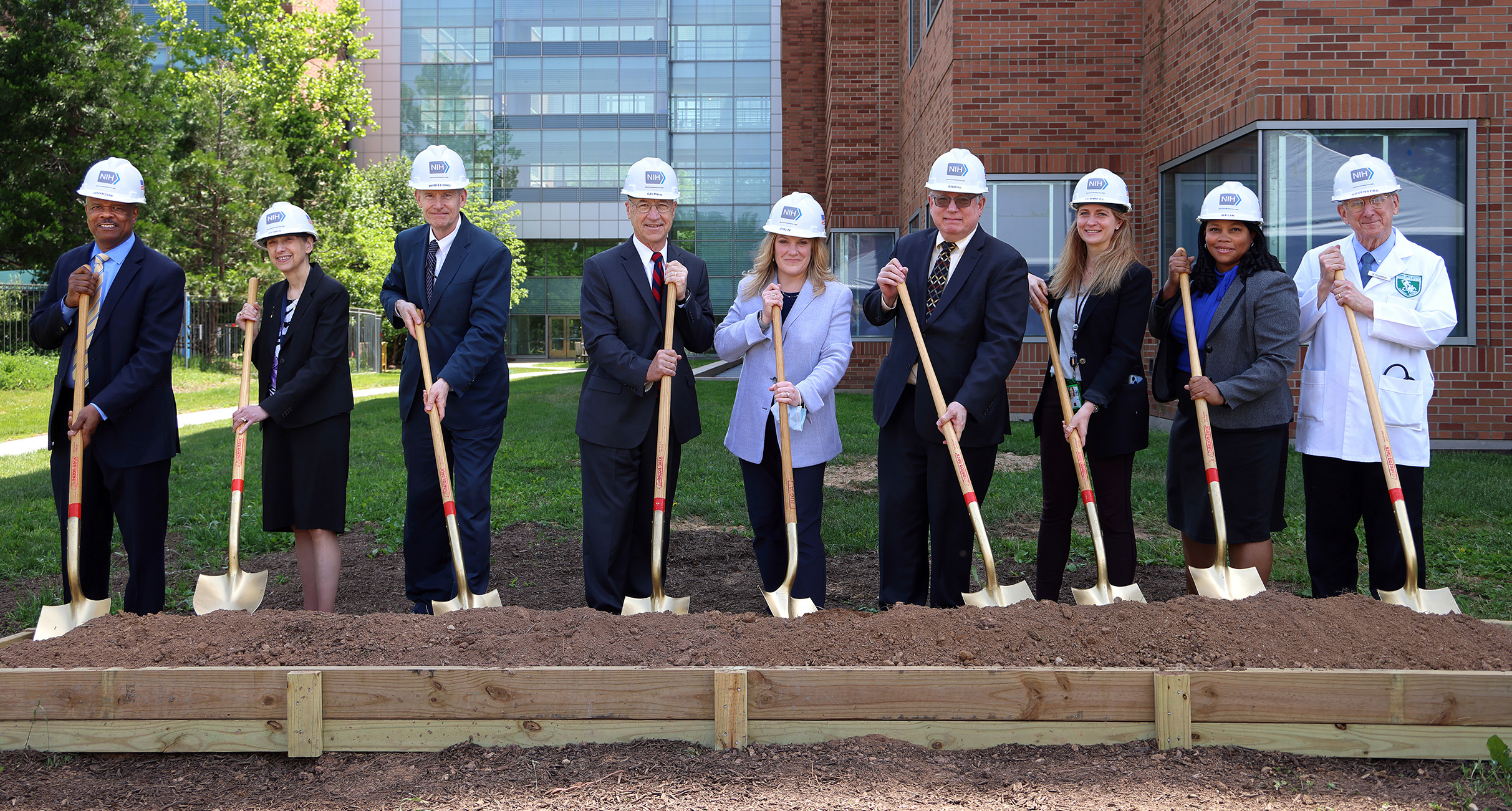 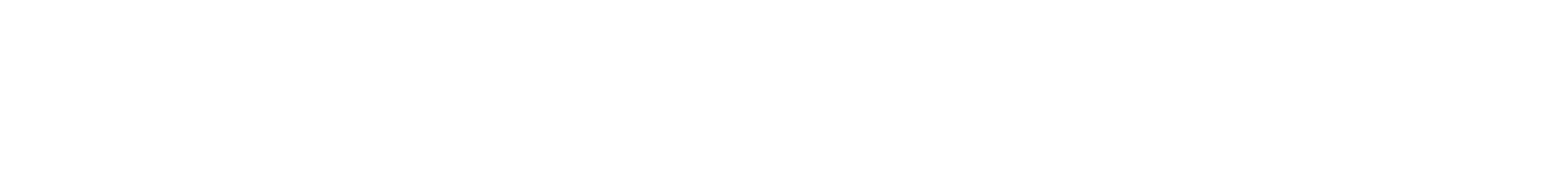 Surgery, Radiology and Laboratory MedicineWing of the Clinical Center
Topics for Today
NIH Virtual Tour
NIH Leadership Changes
Awards
SRLM Groundbreaking
NIH Virtual Tour
DEIA Strategic Plan
UNITE Update
Simplifying Review Criteria
COVID Updates
Initiatives updates
Budget and Legislative Updates
Transitions
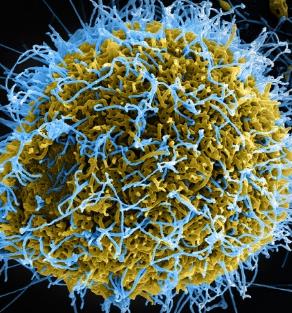 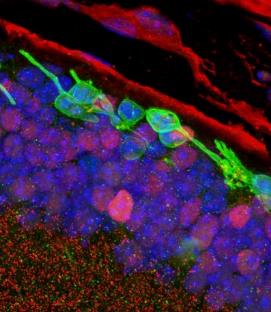 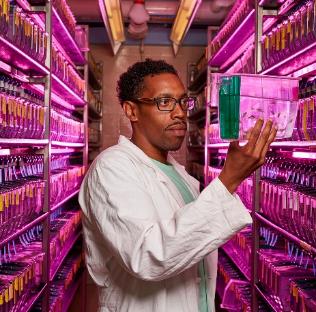 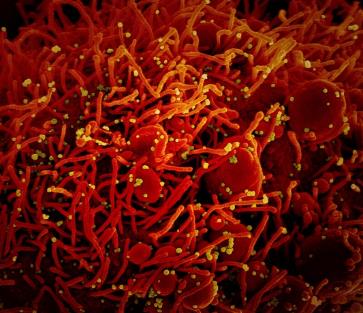 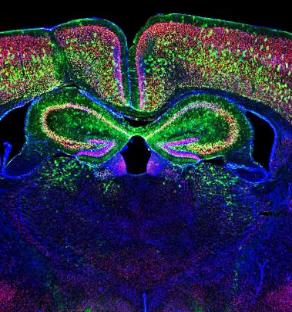 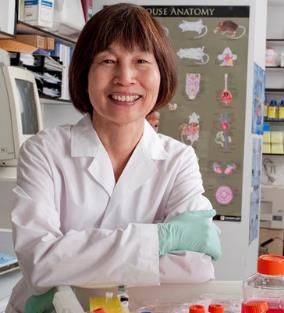 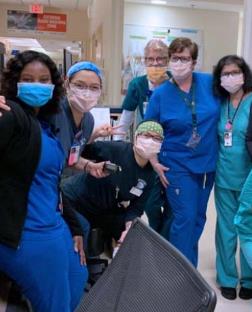 NIH Virtual Tour
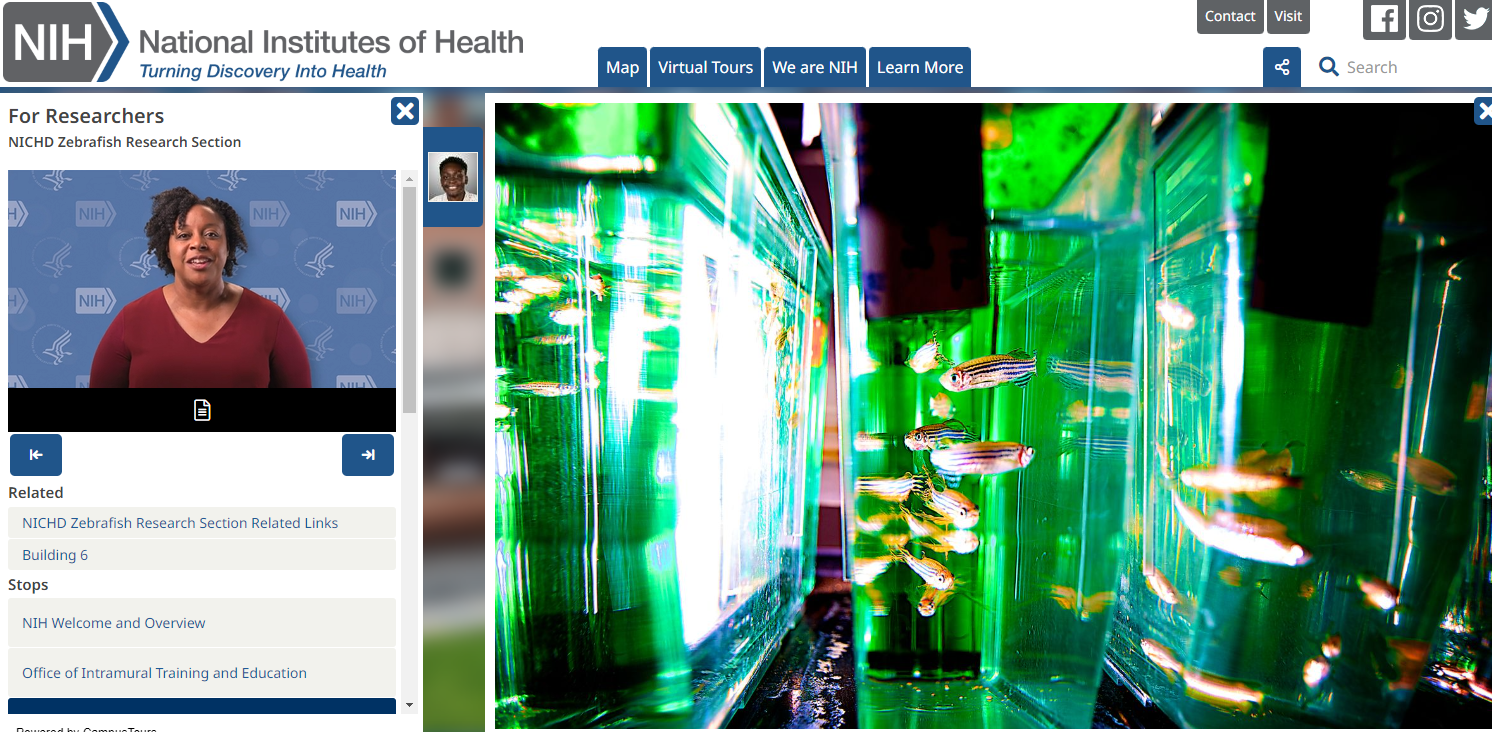 Topics for Today
DEIA Strategic Plan
NIH Leadership Changes
Awards
SRLM Groundbreaking
NIH Virtual Tour
DEIA Strategic Plan
UNITE Update
Simplifying Review Criteria
COVID Updates
Initiatives updates
Budget and Legislative Updates 
Transitions
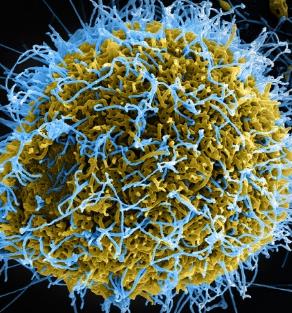 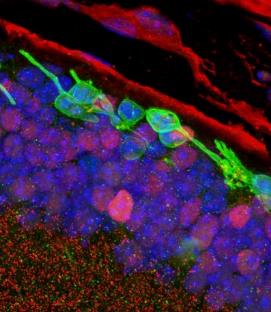 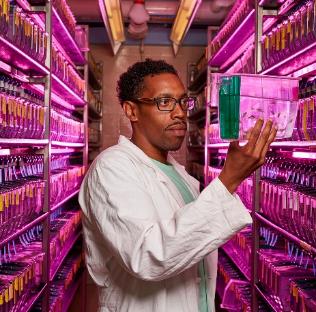 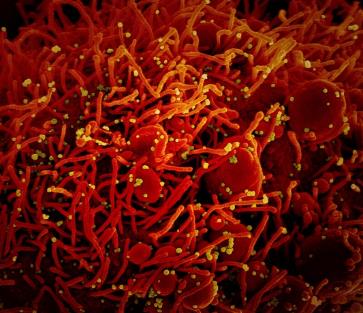 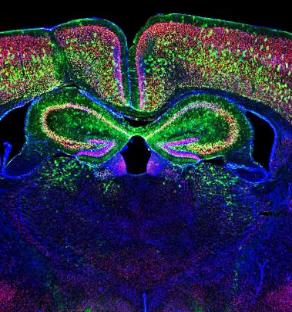 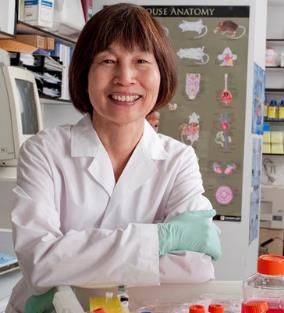 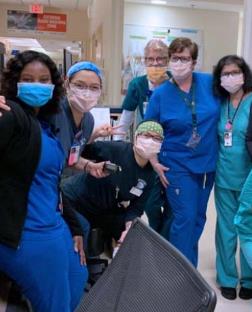 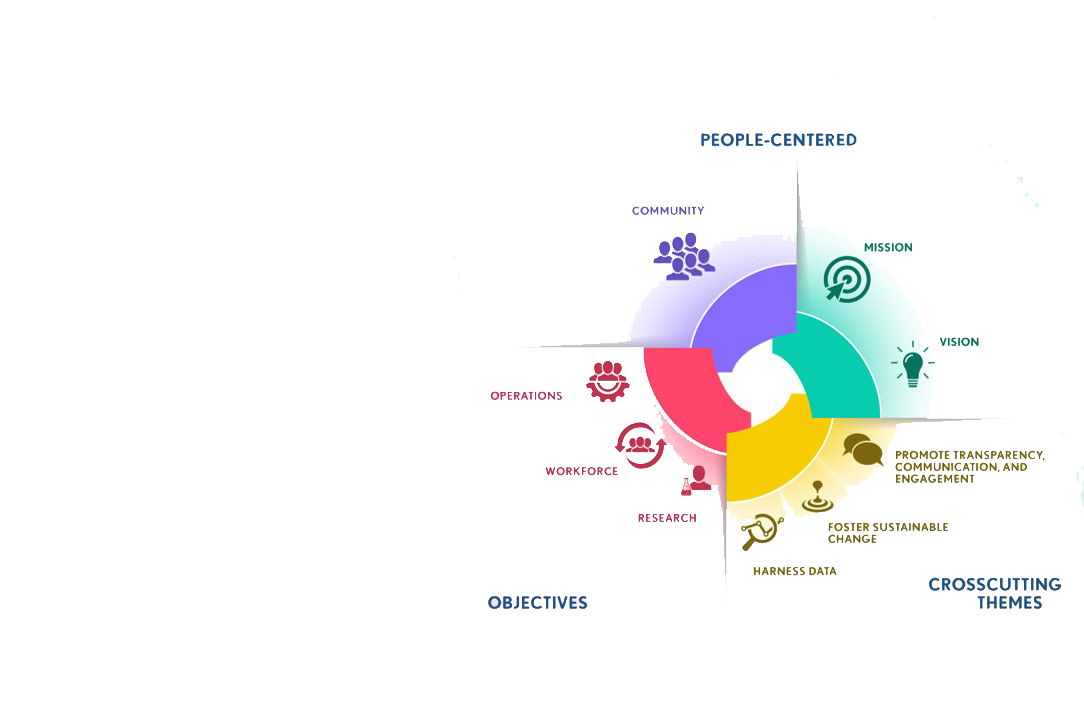 New NIH DEIA Strategic Plan
Development: Since 2021 by an NIH-wide Working Group with public & NIH input; reviewed & approved by NIH leadership. Released March 20, 2023.
Scope: FY 2023-2027. Articulates vision for integrating DEIA across all NIH activities.
Organization: Three priority areas (objectives) with common approaches (crosscutting themes)
Vision: NIH workforce and research priorities will reflect our nation’s diversity, welcome all people, and advance the NIH mission
Topics for Today
UNITE Update
NIH Leadership Changes
Awards
SRLM Groundbreaking
NIH Virtual Tour
DEIA Strategic Plan
UNITE Update
Simplifying Review Criteria
COVID Updates
Initiatives updates
Budget and Legislative Updates 
Transitions
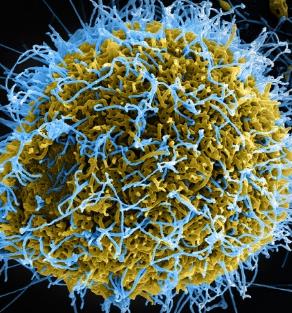 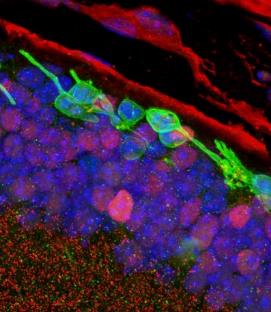 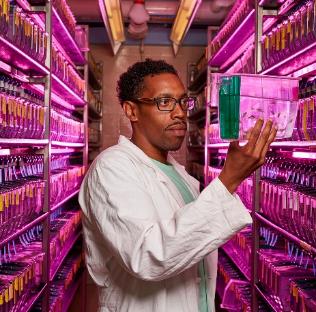 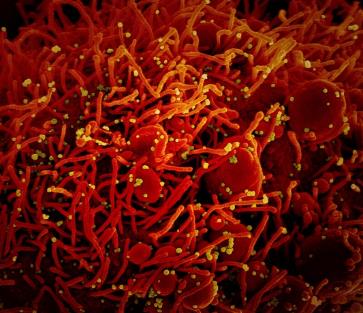 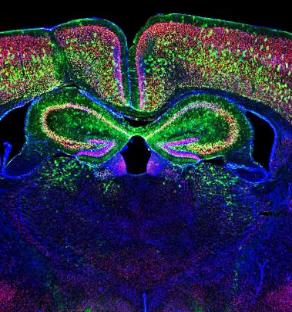 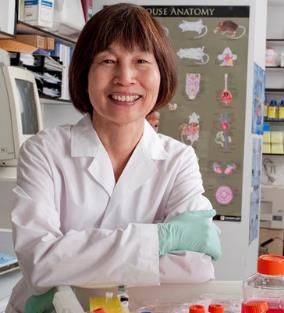 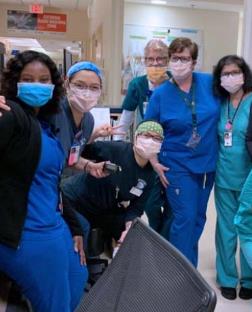 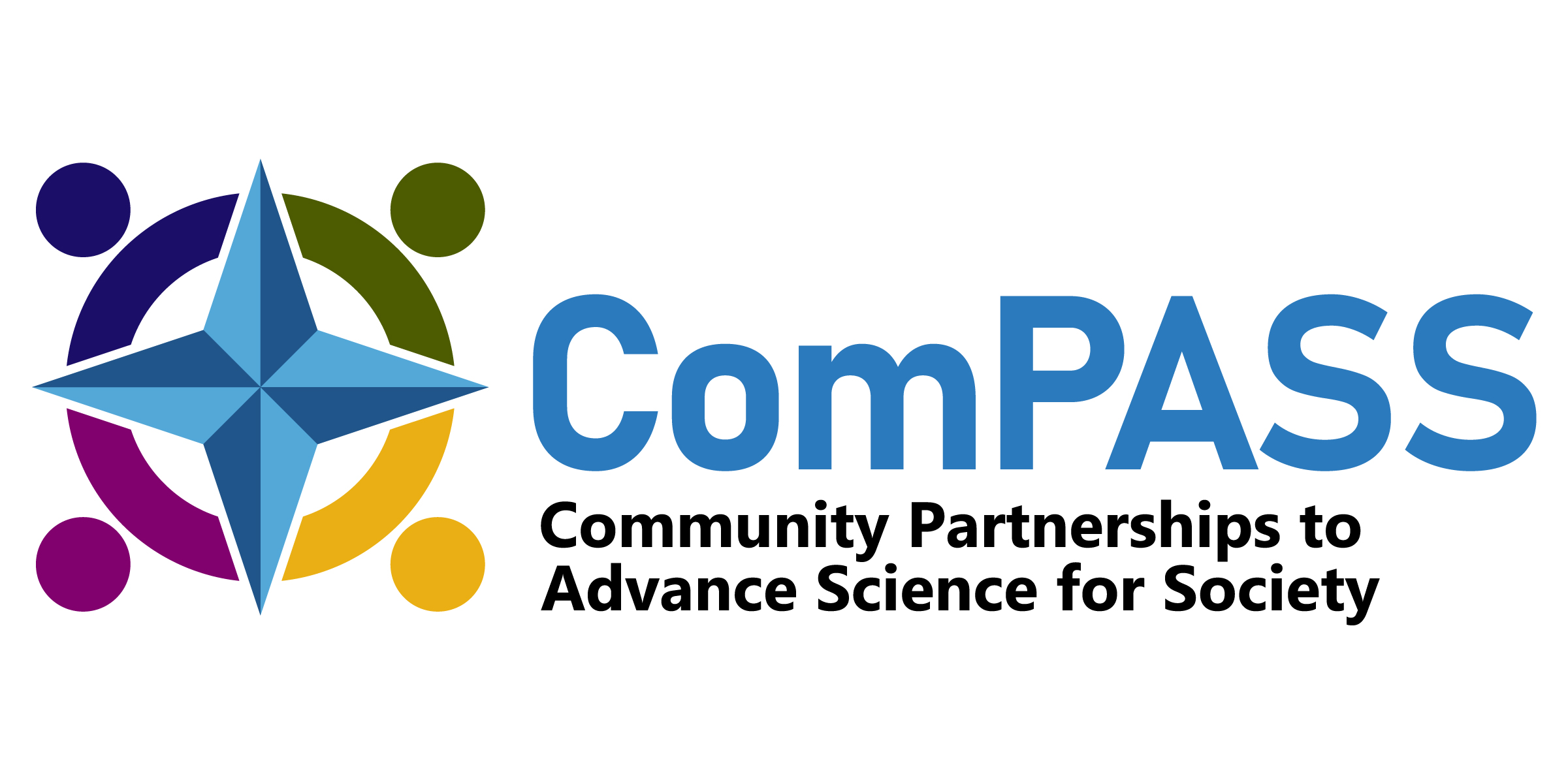 ComPASS
Program duration: 10 years
Planned budget: ~ $153M over a 5-year period
Community-Led, Health Equity Structural Interventions (CHESIs)
OTA-22-007 (OTA)
Up to 25 awards, FY23
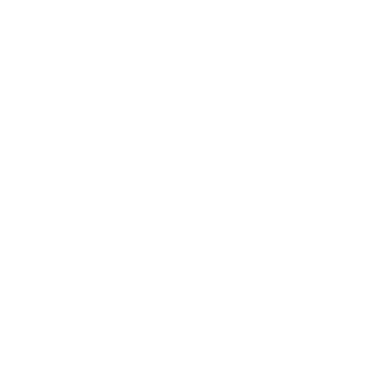 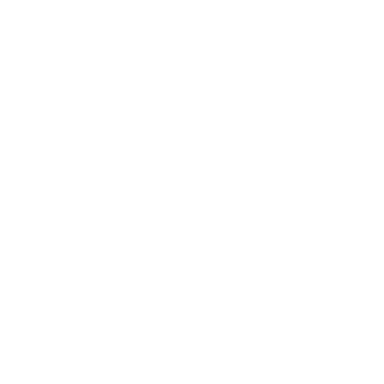 Health Equity Research Hubs (Hubs)
RFA-RM-23-012 (U2C)
Up to 5 awards, FY24
ComPASS Coordination Center (CCC)
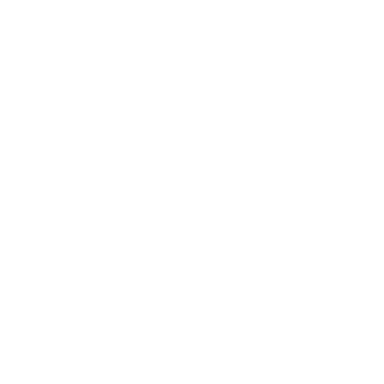 RFA-RM-23-001 (U24)
1 award, FY23
Recently Enhanced/Released NOFOs
Science Education Partnership Awards (SEPA) – 17 ICOs 
Research With Activities Related to Diversity (ReWARD) (PAR-23-122)
Instrumentation Grant Program for Resource-Limited Institutions (S10 - Clinical Trial Not Allowed) (PAR-23-138)
STrengthening Research Opportunities for NIH Grants (STRONG): Structured Institutional Needs Assessment and Action Plan Development for Resource Limited Institutions (RLIs) (PAR-23-144)
NIH INSTITUTIONAL EXCELLENCE IN DEIA PRIZE COMPETITION
$1M prize competition administered by COSWD and cosponsored by all 24 NIH funding ICs – up to 10 awards, of which up to 5 for Resource - limited Institutions
Challenge Goals
Recognize and reward institutions that have identified gaps in DEIA and designed, implemented, and evaluated interventions to address them to improve in DEIA within their faculty, postdoctoral scholars, and student bodies.
Identify effective practices for enhancing DEIA within faculty, postdoctoral scholars, and student bodies that are feasible and can be disseminated for adoption by other institutions.
NIH INSTITUTIONAL EXCELLENCE IN DEIA PRIZE COMPETITION
Key Dates
Prize launch: April 4, 2023 
FAQ webinar: May 17, 2023 
Entry period ends: September 26, 2023
Winners announced: December 2023
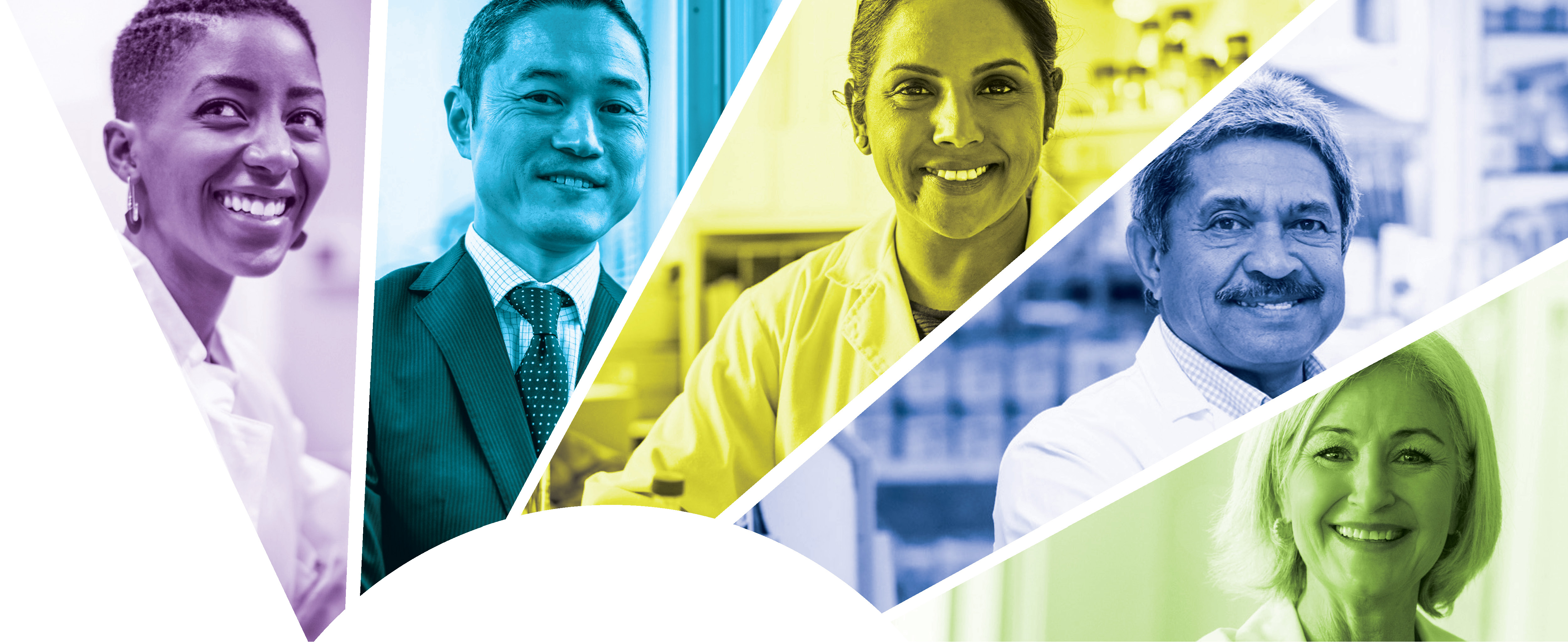 Visit the nihdeiaprize.org to review the eligibility and participation rules and to submit a written entry.
New UNITE Reports
RFI Report
External Listening Session Report
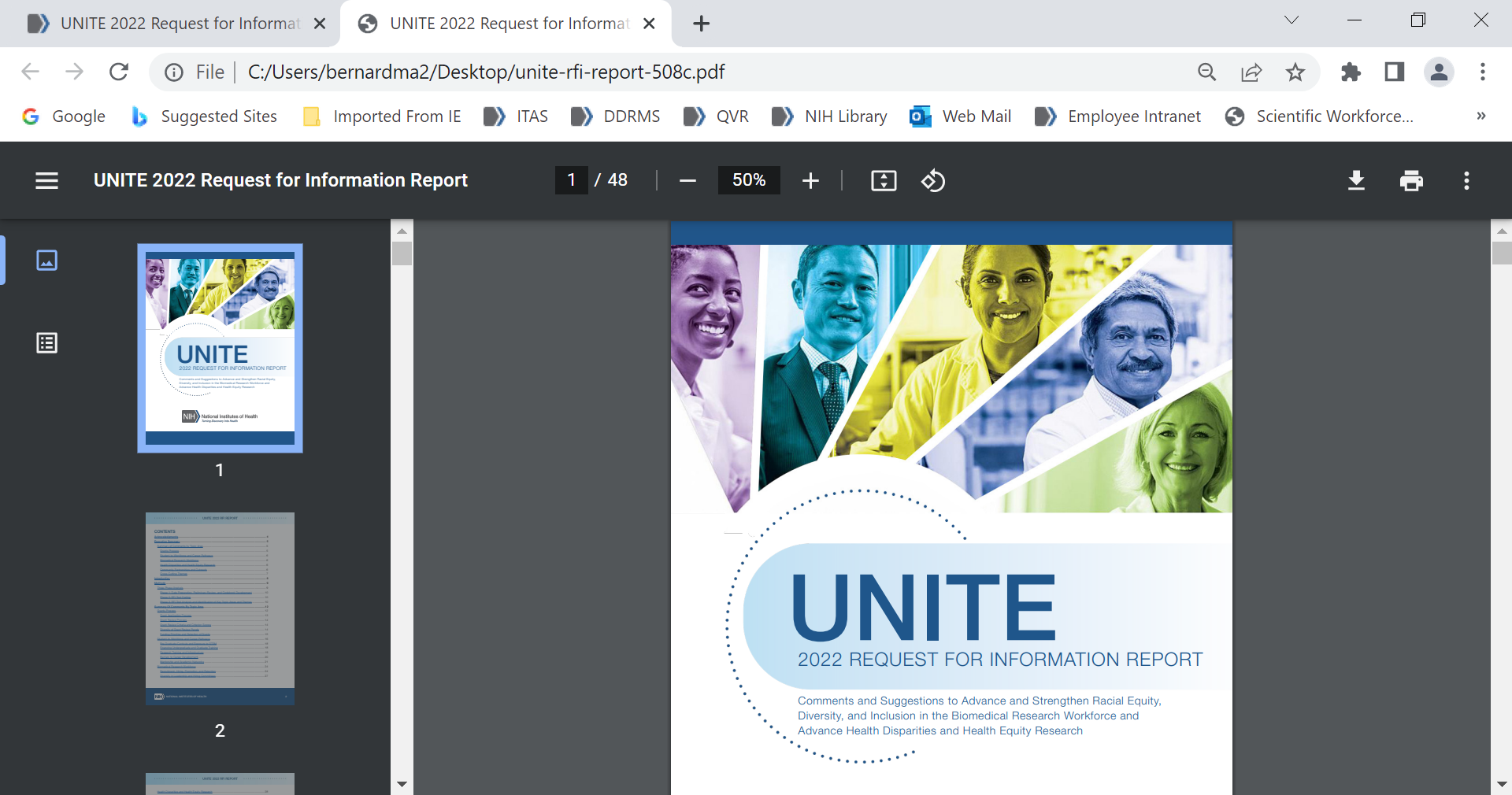 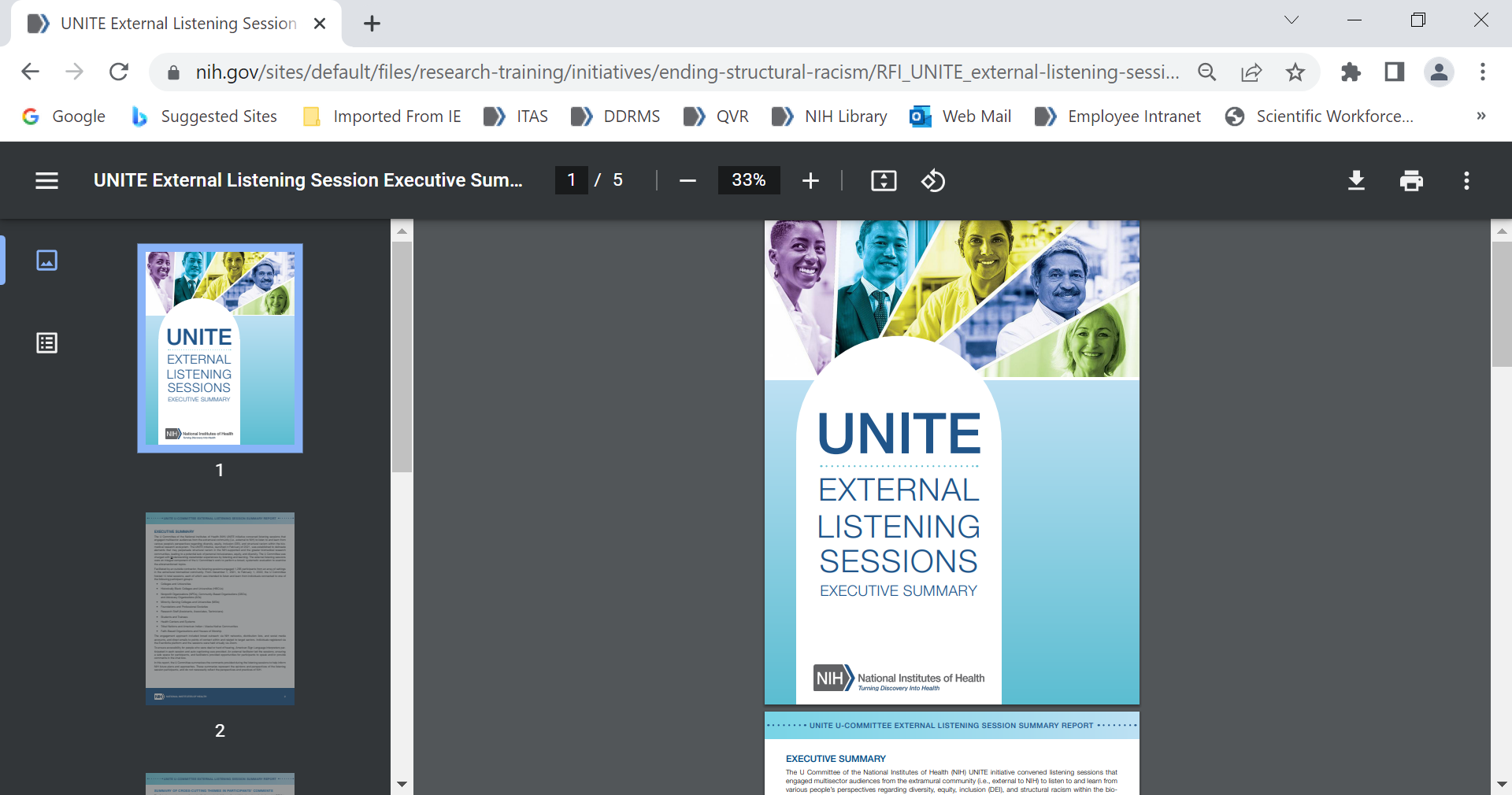 nih.gov/ending-structural-racism
Topics for Today
Simplifying Review Criteria
NIH Leadership Changes
Awards
SRLM Groundbreaking
NIH Virtual Tour
DEIA Strategic Plan
UNITE Update
Simplifying Review Criteria
COVID Updates
Initiatives updates
Budget and Legislative Updates 
Transitions
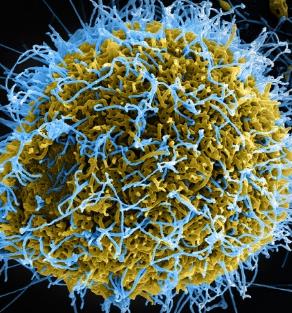 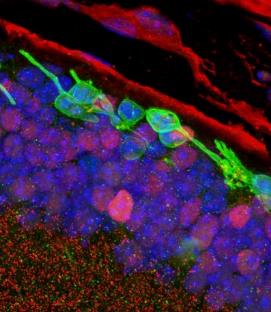 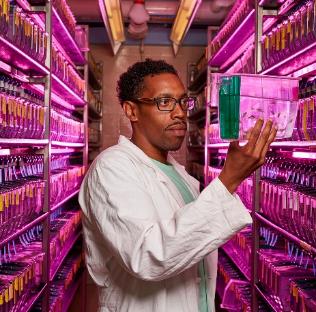 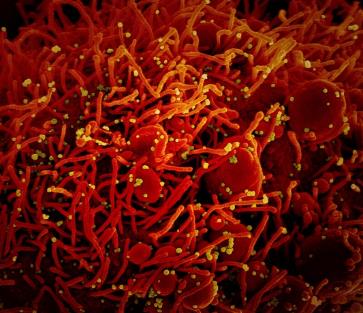 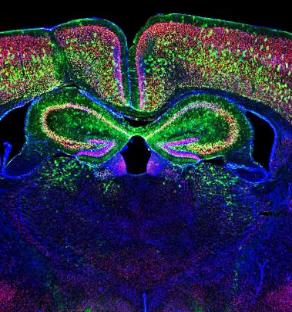 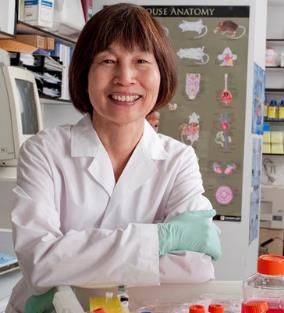 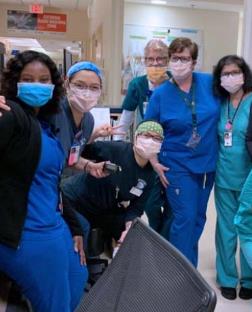 Simplified Review Framework for RPGs
Goal: To facilitate the identification of the strongest, potentially highest-impact research
Reorganization of review criteria into three factors. All affect overall impact score.      
Factor 1: Importance of the Research (Significance, Innovation) - scored 1-9 
Factor 2: Rigor and Feasibility (Approach) - scored 1-9
Factor 3: Expertise and Resources (Investigators, Environment) - rated as appropriate or gaps identified
Most Additional Review Considerations (no bearing on overall impact) removed from first-level peer review.
RFI closed in March with >800 responses (~780 individuals, 30 scientific societies, 23 academic institutions):
Majority were very supportive - not surprising; recommendations developed with significant input from the extramural scientific community
Minority felt that Factor 3 should be scored; smaller minority suggested blinded reviews
Most called for strong training resources to socialize the change for reviewers, chairs, and staff
Next steps? Trans-NIH implementation committee with multidimensional expertise in peer review, reviewer training, staff training, eRA systems, communications, policy – will consider RFI input, develop roll-out strategy
Simplifying Review: NRSA Fellowships
Goal: To facilitate the mission of scientific peer review- identify highly promising research scientists of the future
Background: Persistent concerns that NRSA fellowship review disadvantages some highly-qualified, promising applicants. Concerns are supported by data analysis of 6K fellowship applications:
The majority of fellowship applications are submitted by a small number of institutions and applications from those institutions do better in review
Review outcomes for fellowships improve as the rank of the sponsor increases
Details and data: https://public.csr.nih.gov/sites/default/files/2022-11/CSRAC_Fellowship_review_WG_report_September_2022_final.pdf 
Major Recommendations 
Revise the review criteria
Revise the application for alignment with the criteria
RFI open through June 23, 2023. Details and RFI submission at: https://grants.nih.gov/policy/peer/improving-nrsa-fellowship
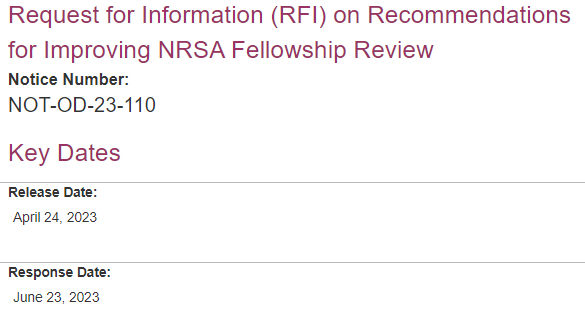 Topics for Today
COVID Updates
NIH Leadership Changes
Awards
SRLM Groundbreaking
NIH Virtual Tour
DEIA Strategic Plan
UNITE Update
Simplifying Review Criteria
COVID Updates
Initiatives Updates
Budget and Legislative Updates 
Transitions
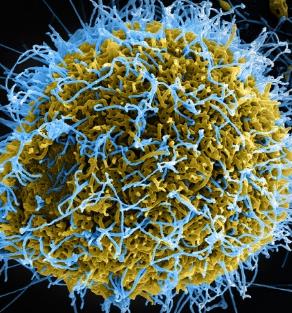 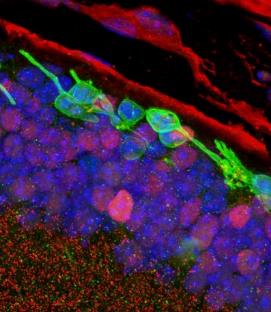 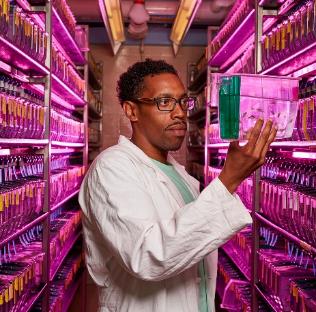 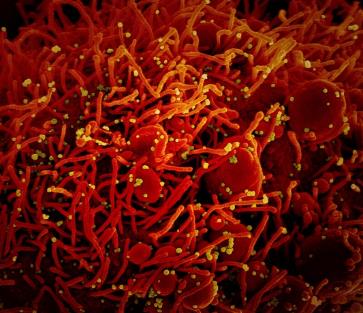 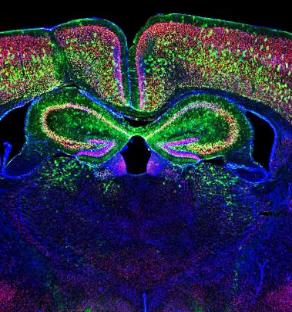 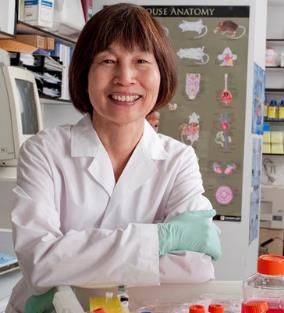 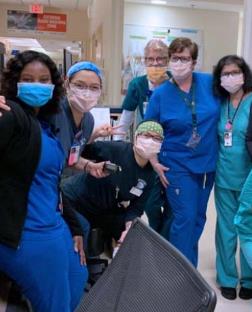 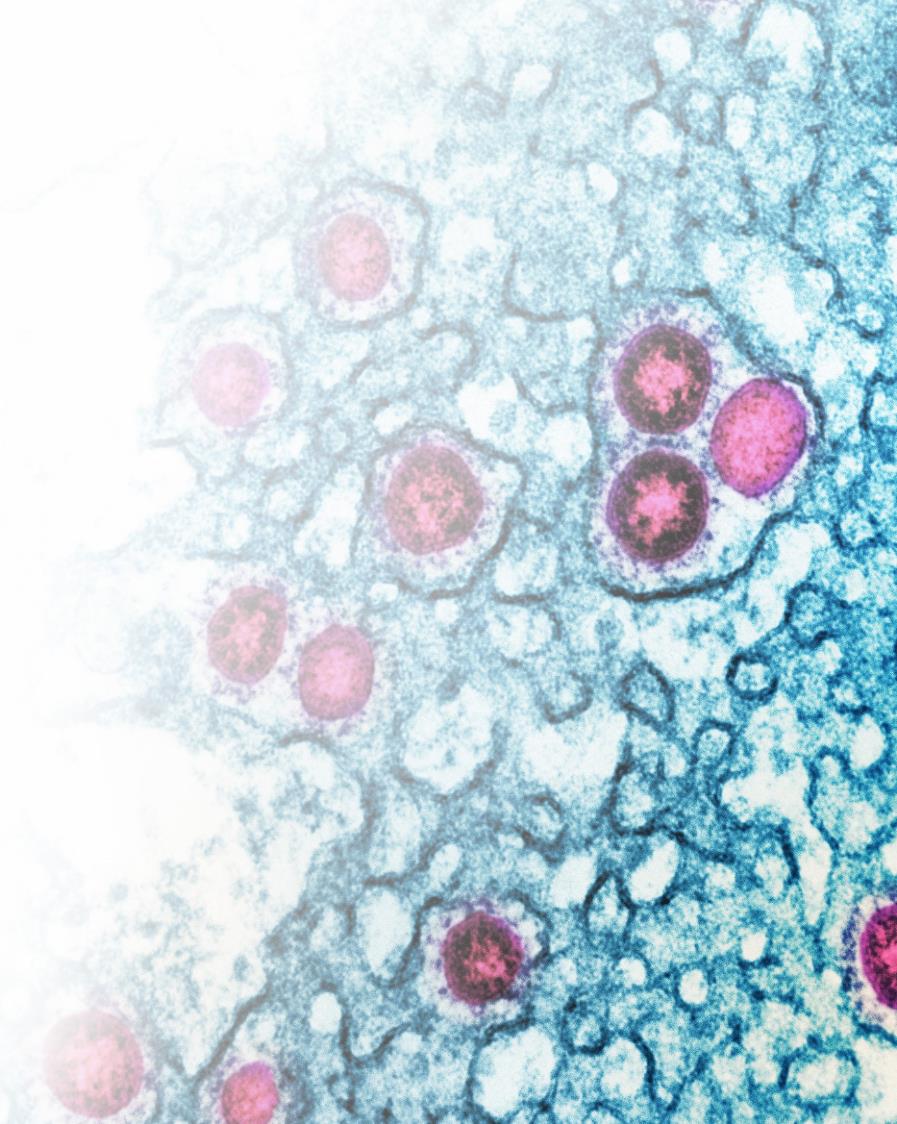 COVID-19 Pandemic: NIH-Wide Review of Lessons Learned
INNOVATIVE SCIENTIFIC COLLABORATIONS
WORKFORCE
OPERATIONS
INFRASTRUCTURE
COMMUNICATIONS
Safety, Adaptability, Resources
Ensure health, safety and welfare of staff
Manage burnout
Prepare qualified people at all levels to support timely decision making and manage essential functions
Safety, Adaptability, Resources
Create pandemic preparedness plan
Improve NIH supply chain
Establish funding mechanisms for emergency response, incl policies for grants and contracts
Safety, IT, Resources
Single POC to manage NIH facility decisions
Assess technology across ICOs – workforce connectivity
Facilitate hybrid and telework meetings
Safety, Messaging, Adaptability
Have community partners ready to disseminate information
Reduce mis/disinformation
Develop centralized NIH approach for internal response communications
Adaptability, Monitoring, Resources
Operationalize “Crisis Science” model
Create incentives and protocols to easily redirect research resources
Improve asset assessment, info sharing, archiving
RECOVER: Researching COVID to Enhance Recovery
A PATIENT-CENTERED, INTEGRATED, ADAPTIVE RESEARCH NETWORK
SCIENTIFIC AIMS
1
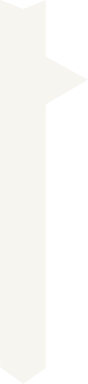 Understand the range of recovery and changes in our bodies over time. 
Define risk factors, number of people getting Long COVID, and if there are specific, different Long COVID types. 
Study how Long COVID progresses over time and how that may relate to other illnesses. 
Identify possible treatments to help with Long COVID symptoms.
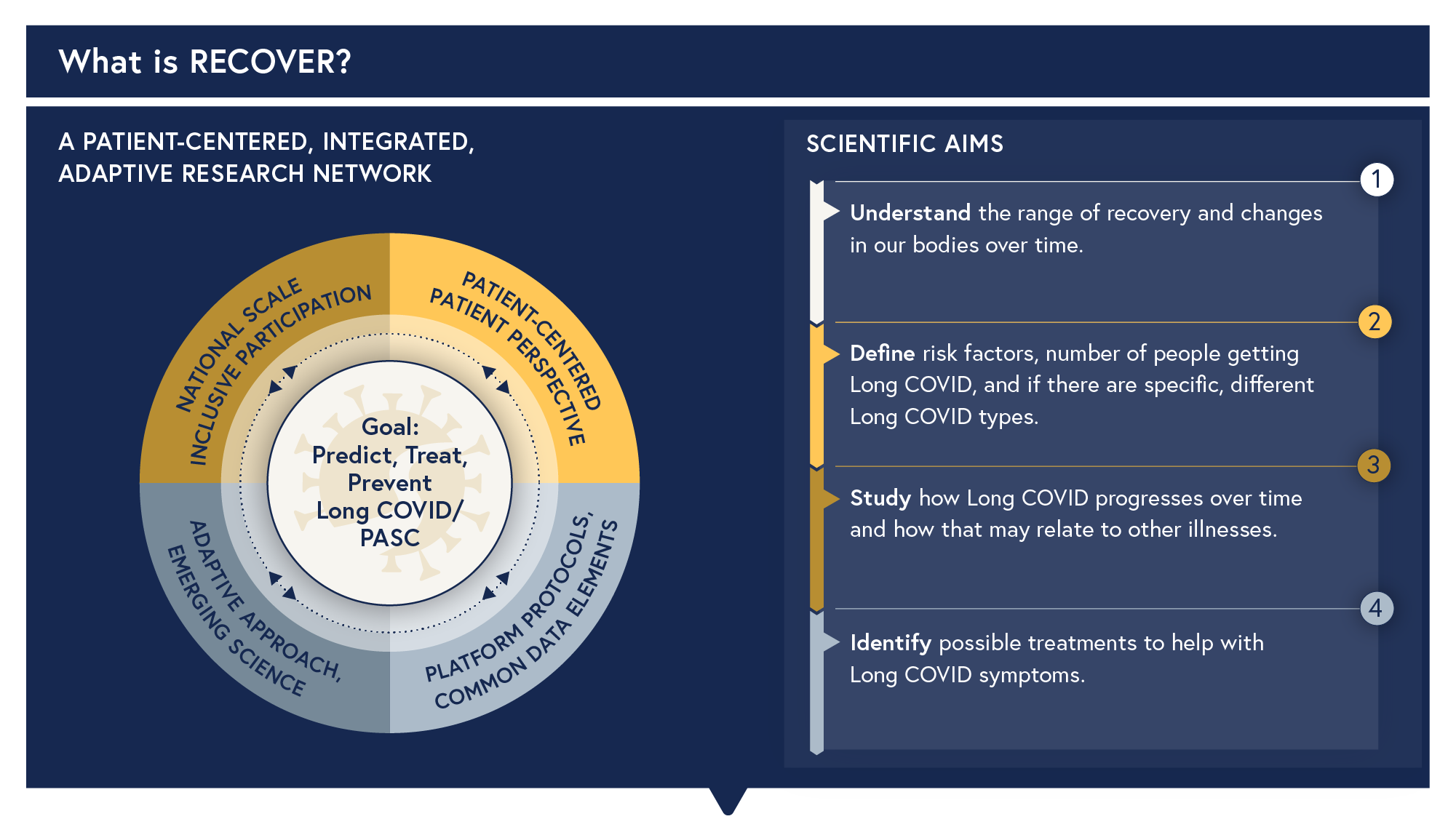 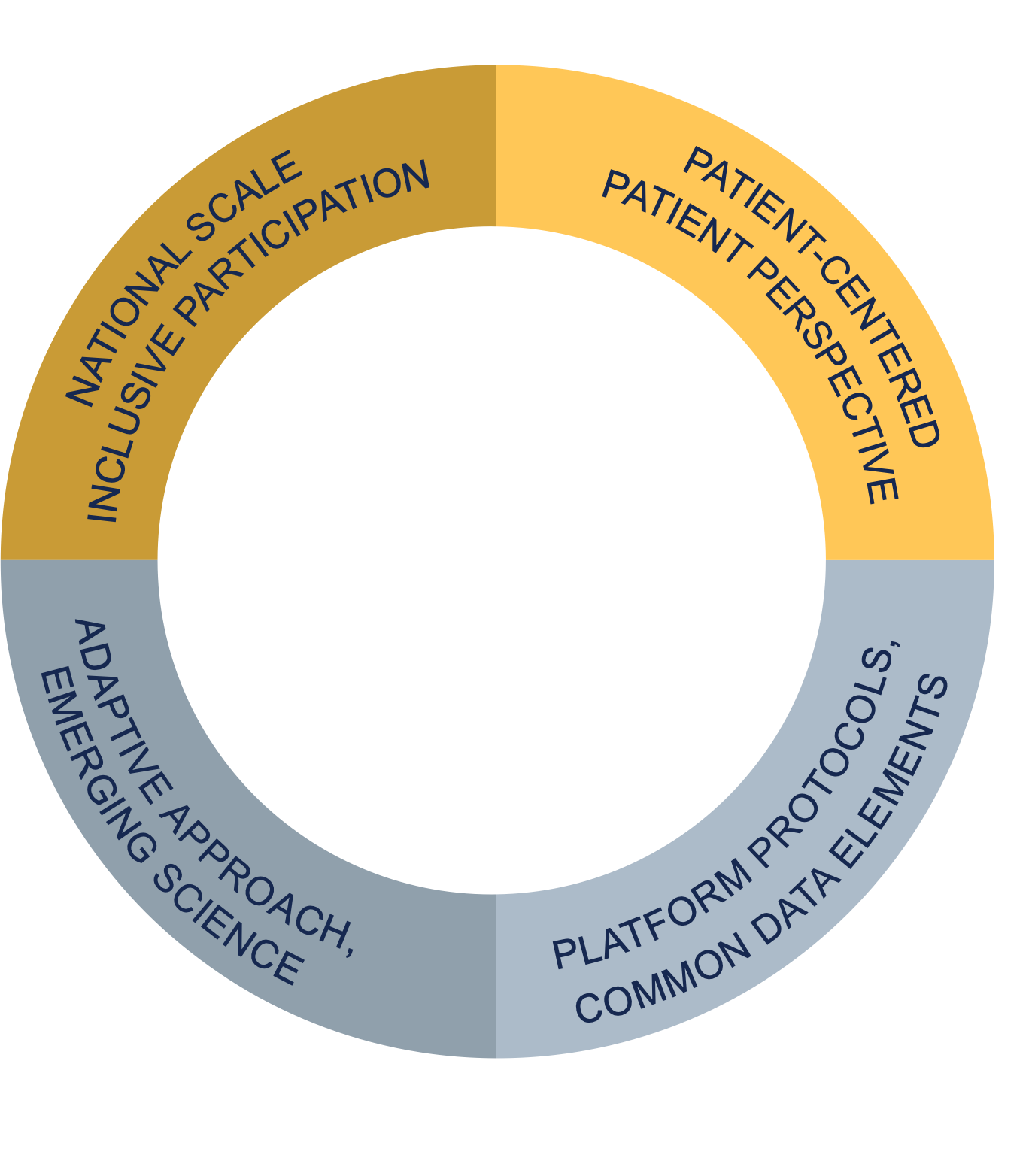 2
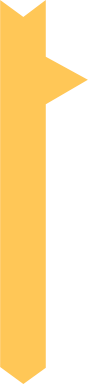 3
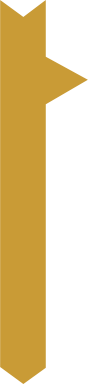 4
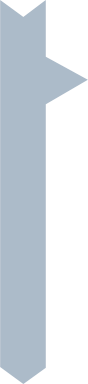 RECOVER Achievements and Future Directions
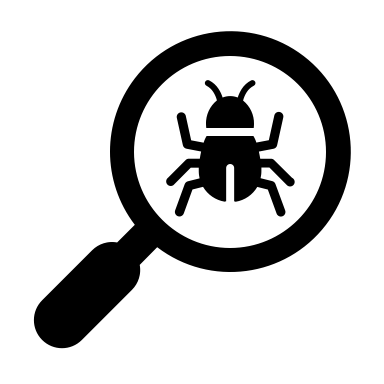 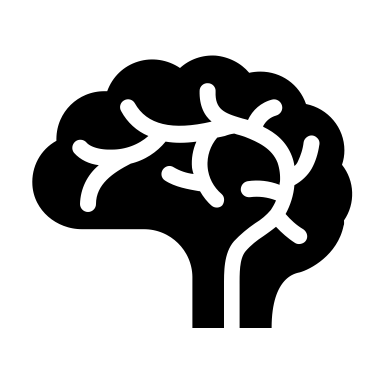 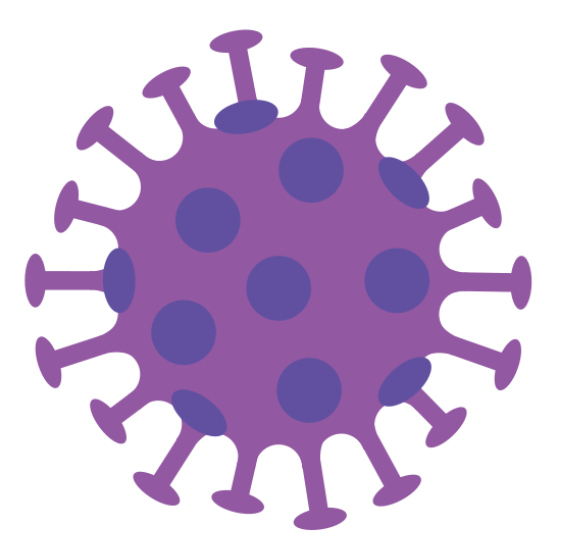 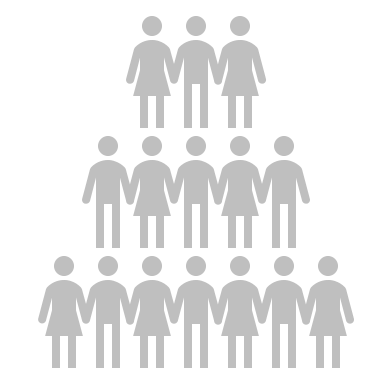 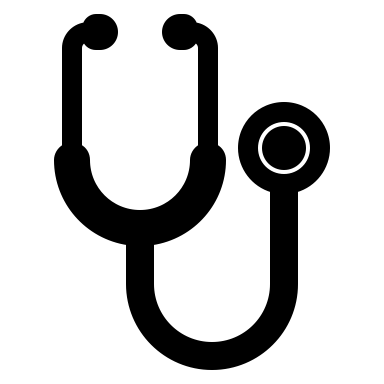 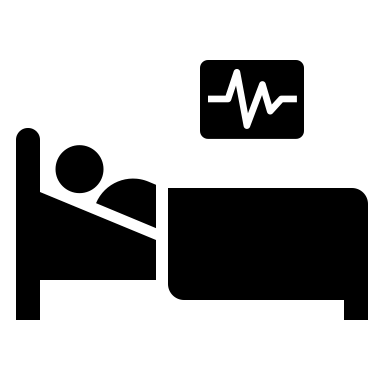 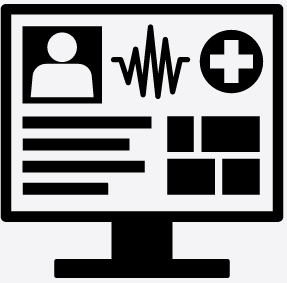 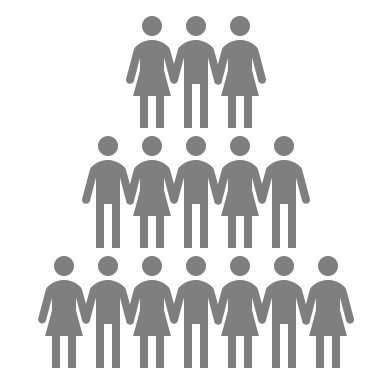 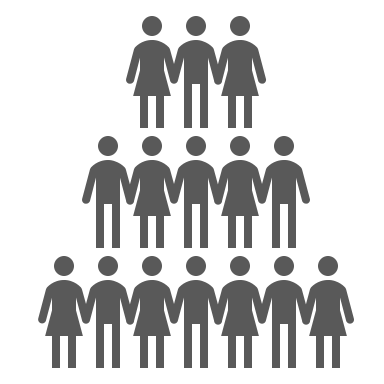 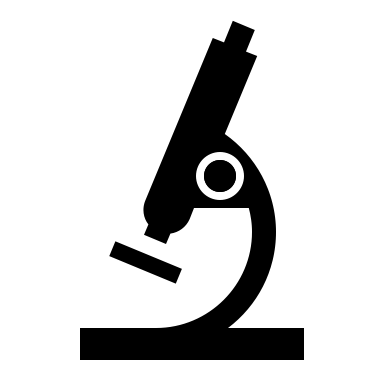 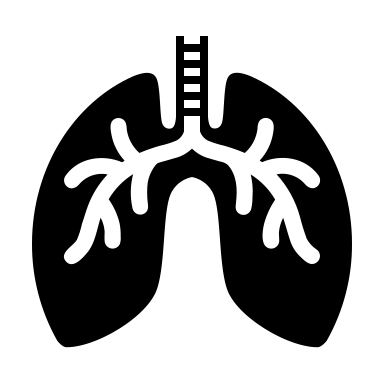 Cohorts that support deep and longitudinal characterization of PASC patients
Largest, diverse, deeply characterized clinical cohort of PASC patients 
(Adult completion Q3; Pediatrics Q4)
40 + pathobiology 
studies that will characterize pathophysiology of PASC
EHR studies providing
insights on PASC prevalence, risk factors, impact, disparities
5 master protocol-driven platform clinical trials poised to launch
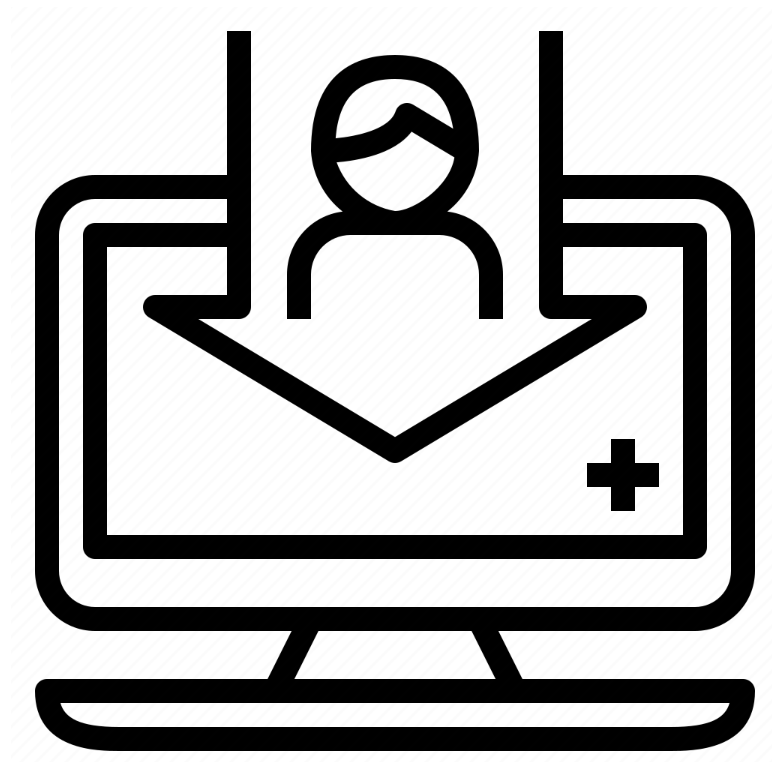 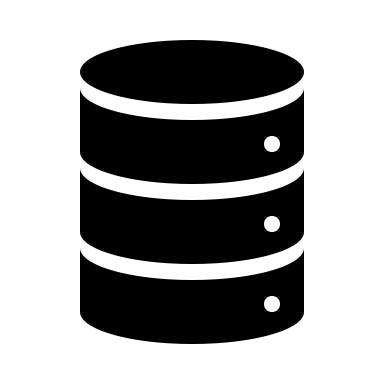 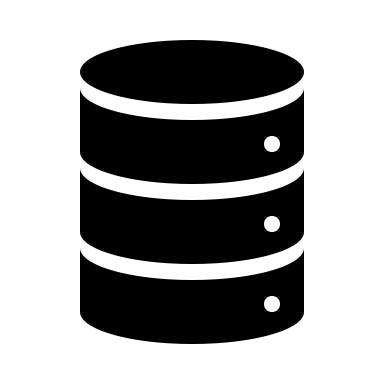 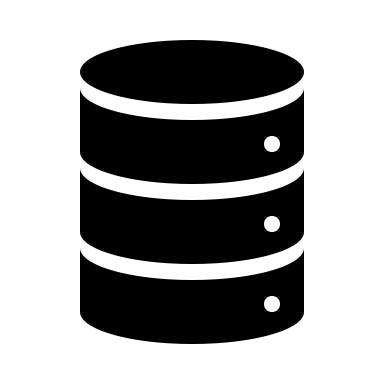 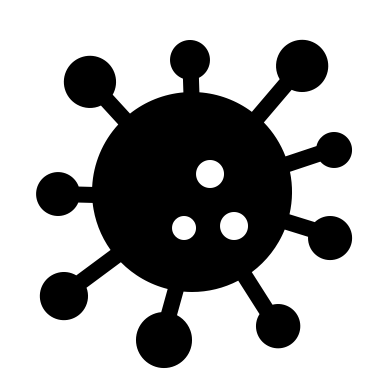 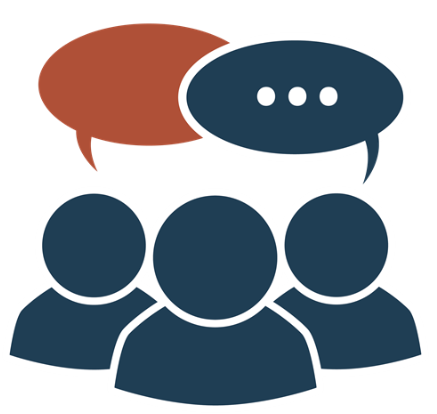 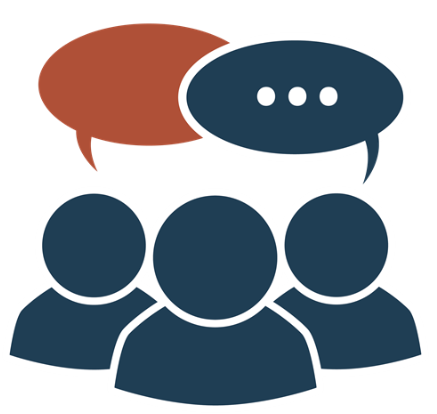 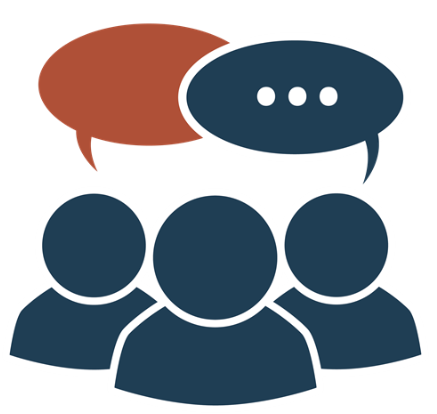 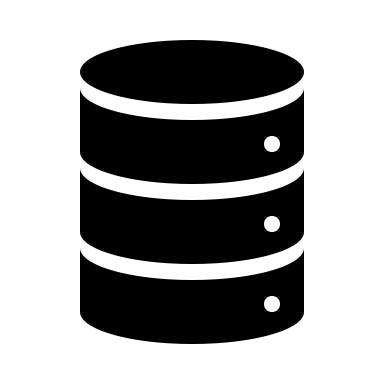 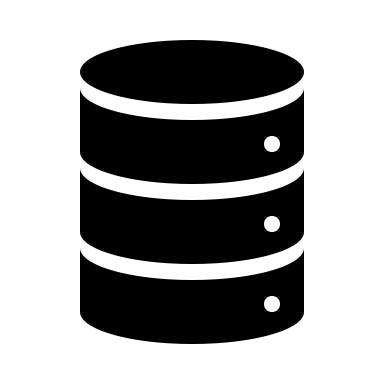 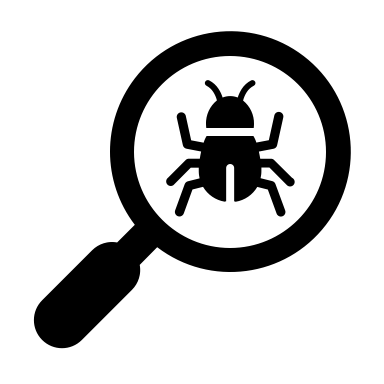 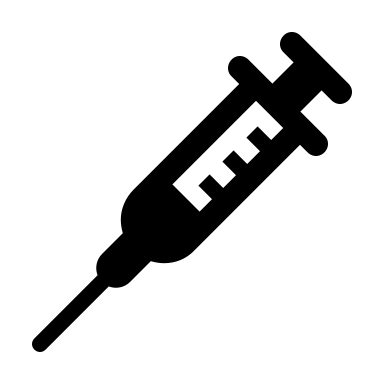 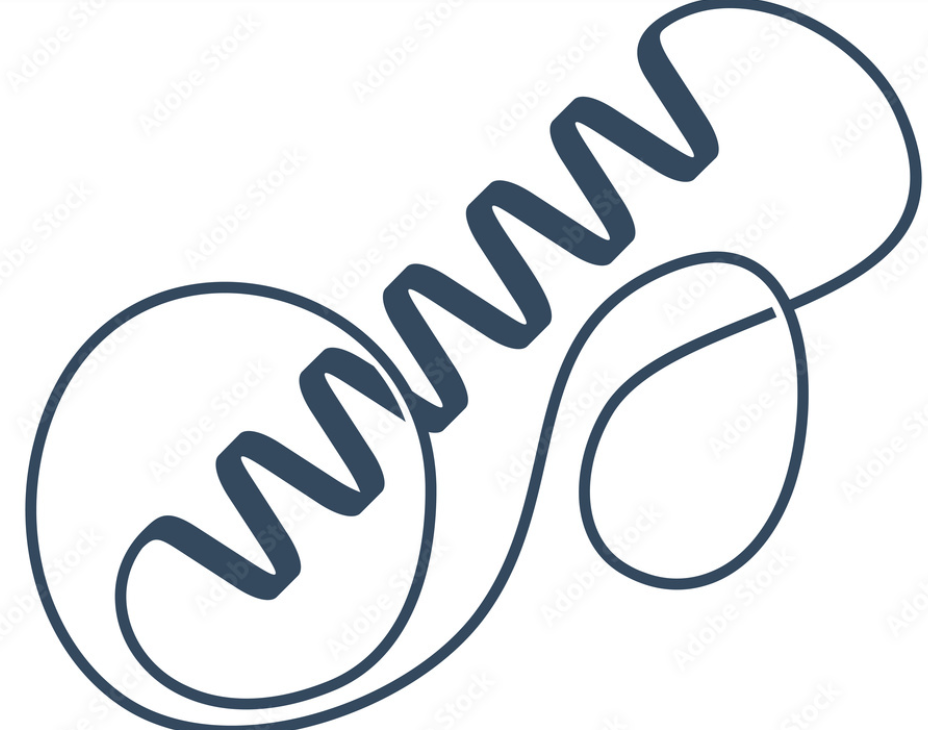 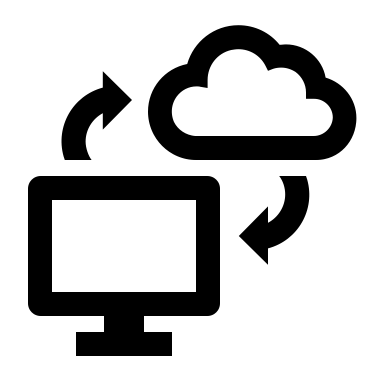 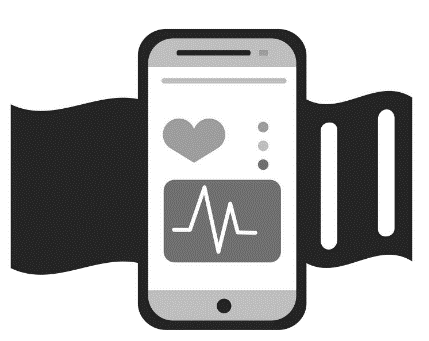 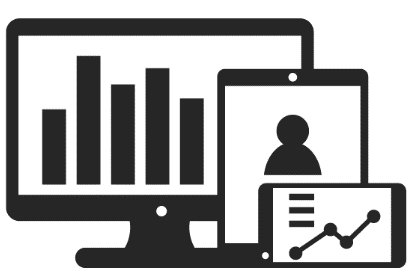 Biomarker testing underway
Analysis of 60 million records with >7 million COVID cases across diverse populations
Mobile health platform; deployment of the smartphone app
Collaborative patient community engagement
Characterized impacts of different variants and vaccination
Accelerating COVID-19 Therapeutic Interventions and Vaccines (ACTIV)
Ongoing clinical trials
ACTIV-2D/"SCORPIO-HR" (novel Shionogi oral antiviral in outpatients)
ACTIV-4 Host Tissue (oral fostamatinib in inpatients)
ACTIV-6 Repurposed Drugs (oral montelukast in outpatients)
STRIVE (novel Shionogi oral antiviral in inpatients) - aims to maintain a global clinical trials infrastructure for pandemic preparedness
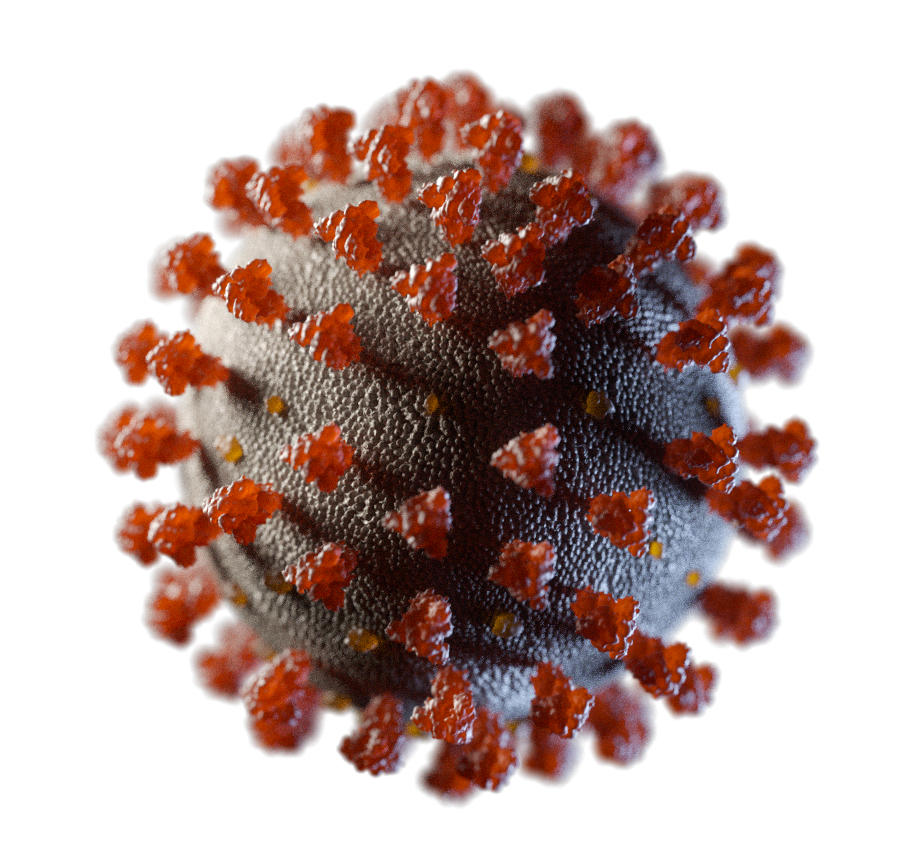 ACTIV Status and Outputs
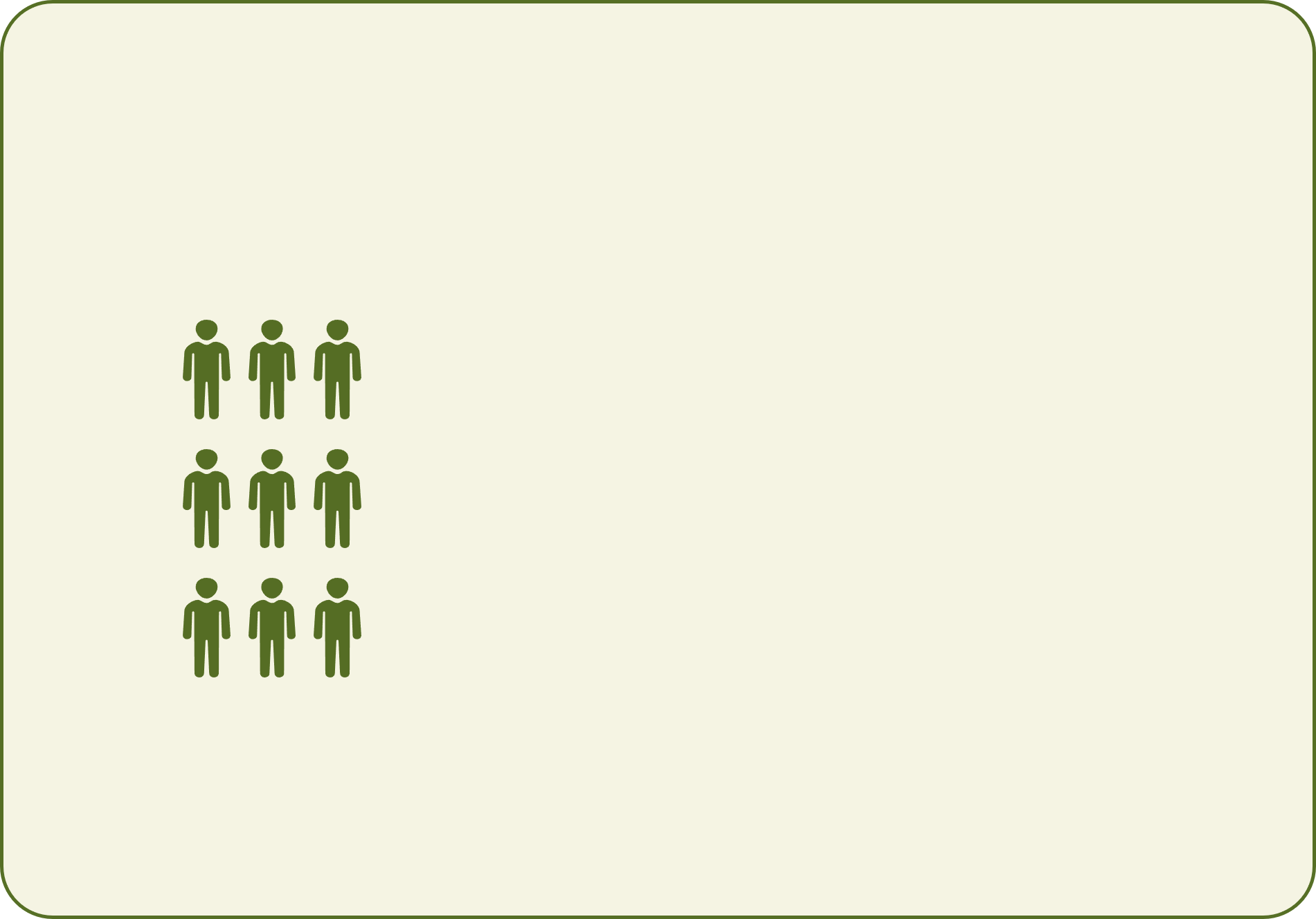 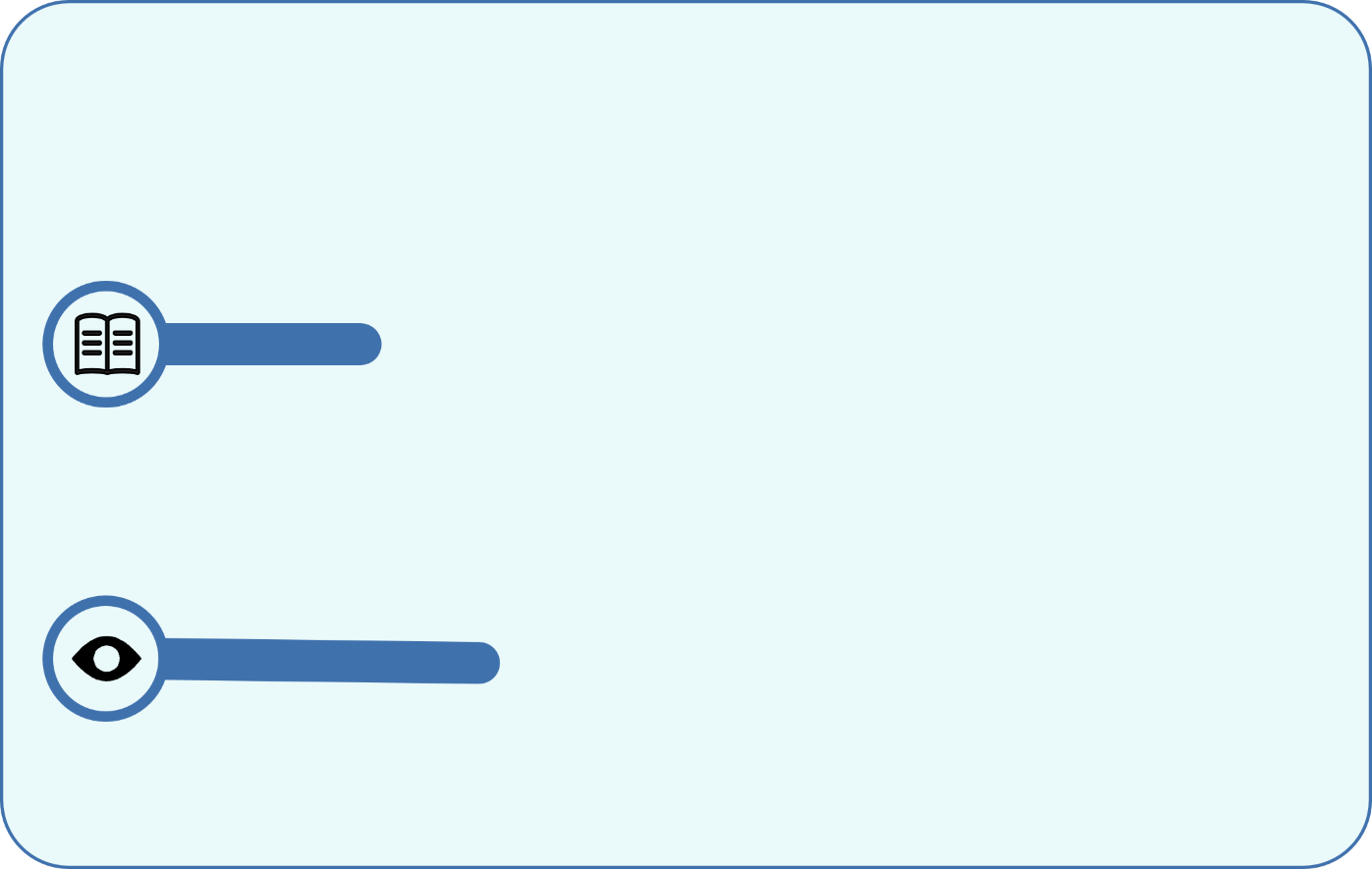 Enrollments & Activation
Publications
49 Scientific Publications in 7 Medical Journals
23,000+ Patients enrolled into ACTIV trials
312 Sites enrolling
Cited 1985 times according to Google Scholar
Agent Reviews & Authorizations
EUA ACHIEVEMENTS:
Lilly LY-CoV-555
Brii Bio Brii-196/Brii-198 
AstraZeneca’s AZD7442 (IV) applied for EUA intending to have ACTIV outpatient data noted in the submission package
Molnupiravir and paxlovid, granted EUA, used the ACTIV protocols
ACTIV-4A work on heparin and other anticoagulants changed clinical practice
800+
Agents reviewed
Agents and combinations fully enrolled and completed testing
34
Agents proven efficacious against COVID-19
6
Topics for TodayInitiatives updates
NIH Leadership Changes
Awards
SRLM Groundbreaking
NIH Virtual Tour
DEIA Strategic Plan
UNITE Update
Simplifying Review Criteria
NRSA Update 
COVID Updates
Initiatives Updates
Budget and Legislative Updates 
Transitions
Cancer MoonshotSM
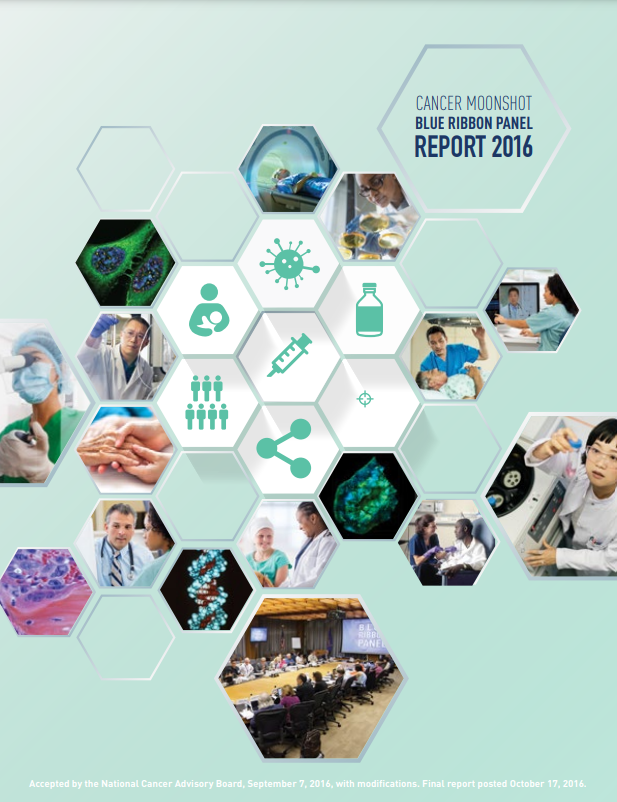 December 2016
21st Century Cures Act
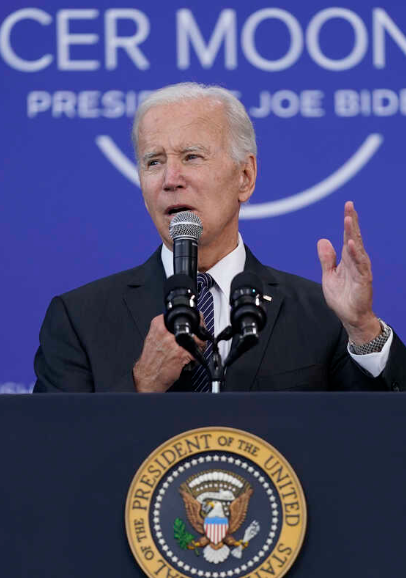 Cancer Moonshot Blue Ribbon Panel Report
Precision Medicine Initiative $1.45 billion over 10 years
Beau Biden Cancer Moonshot  $1.8 billion over 7 years
BRAIN Initiative 
$1.511 million over 10 years
Regenerative Medicines 
$30 million over 4 years
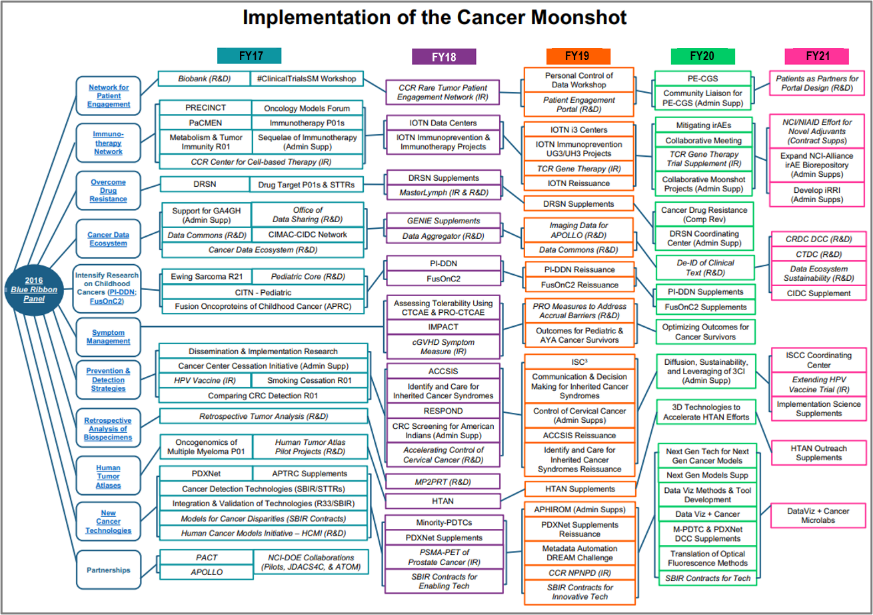 February 2022
President Biden Reignites the Cancer Moonshot with new goals
Implementation
NIH is Addressing the Youth Mental Health Crisis
Crude Suicide Rates Among Youth in the United States (2001-2021)
Data Courtesy of CDC
NIH Youth Mental Health Activities and Initiatives
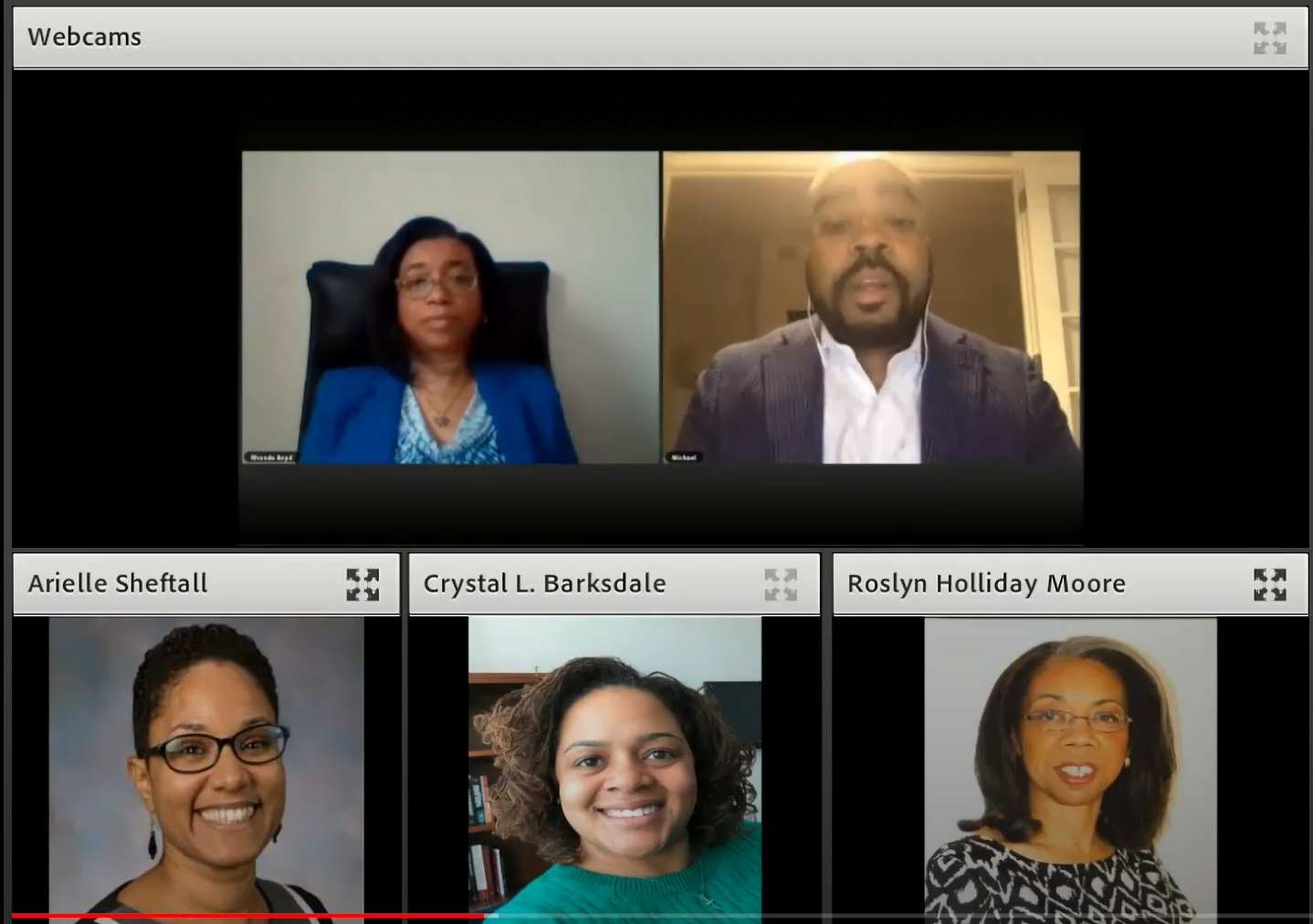 Responding to the Alarm: Addressing Black Youth Suicide
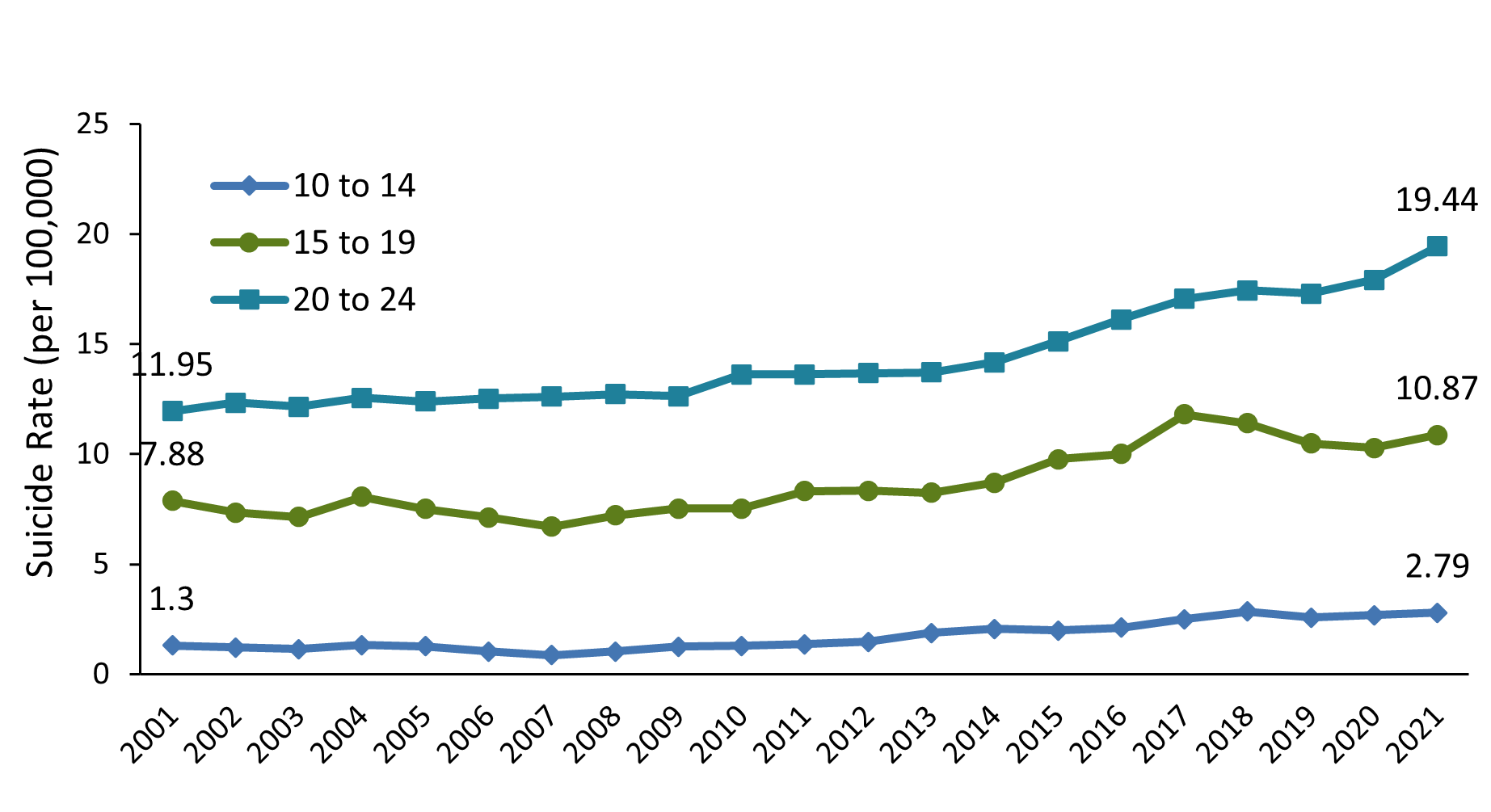 Bidirectional Influences Between Adolescent Social Media Use and Mental Health (RFA-MH-23-115/-116)
Understanding Suicide Risk and Protective Factors among Black Youth (RFA-MH-22-140/141)
Assessment of Suicide Thoughts and Behaviors among Children and Preteens (NOT-MH-22-086) 
School-Based Suicide Prevention: Promising Approaches and Opportunities for Research (January 2022 webinar)
Four roundtables: Risk, Resilience, and Trajectories in Preteen Suicide (January-June 2021)
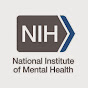 Adolescents who spent more time on new media were more likely to report mental health issues
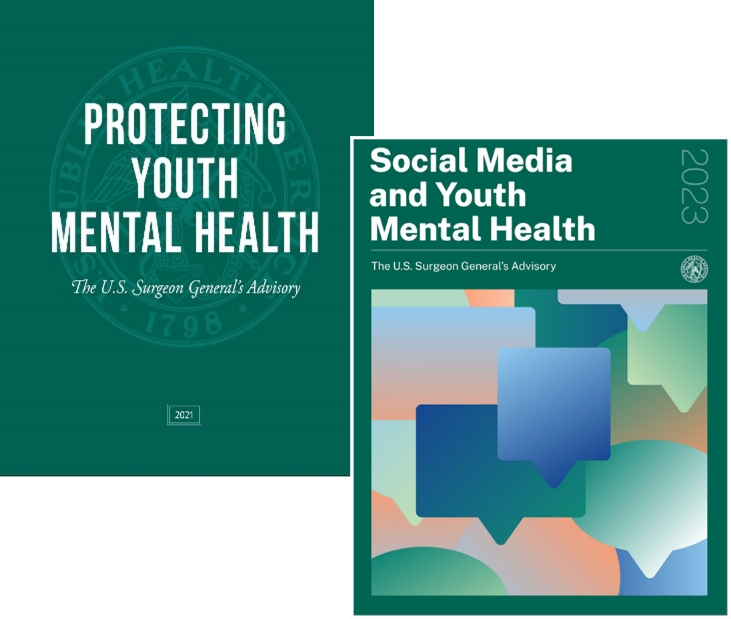 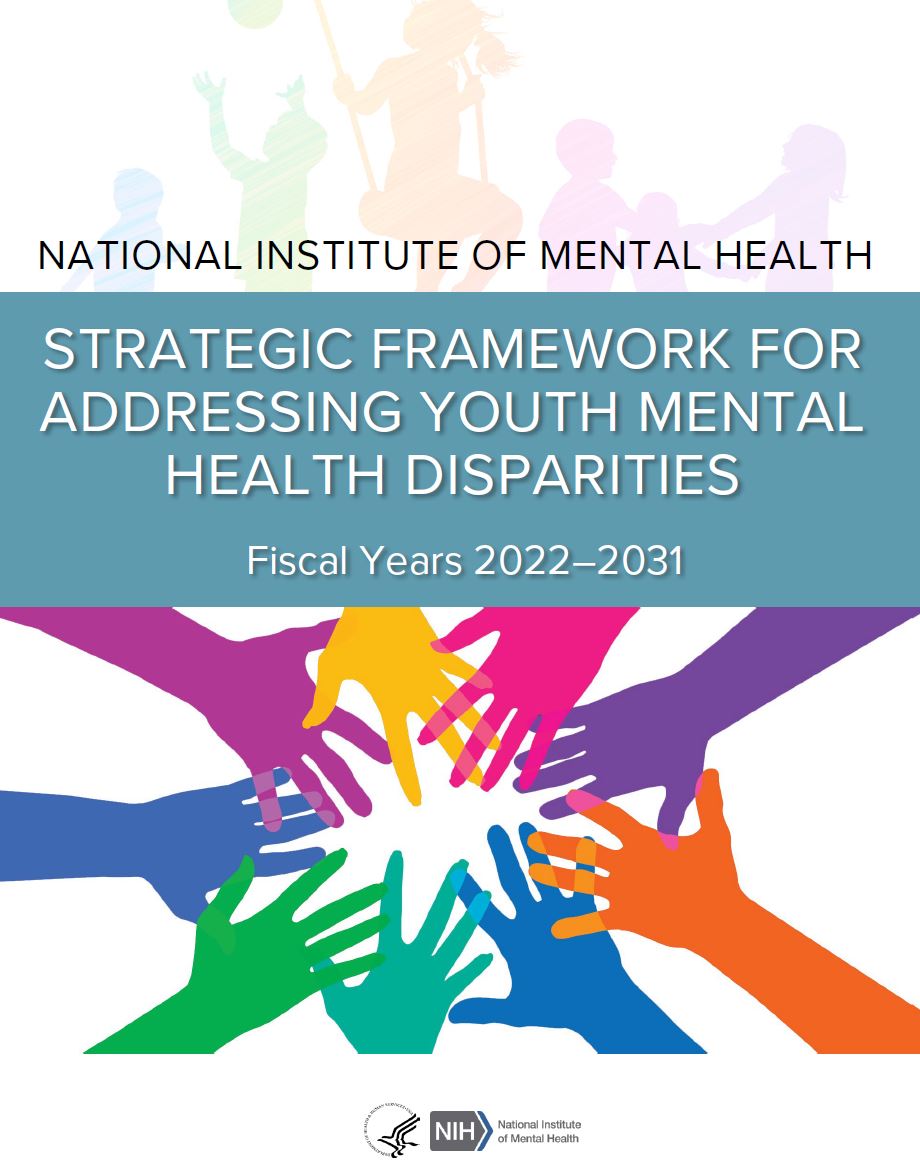 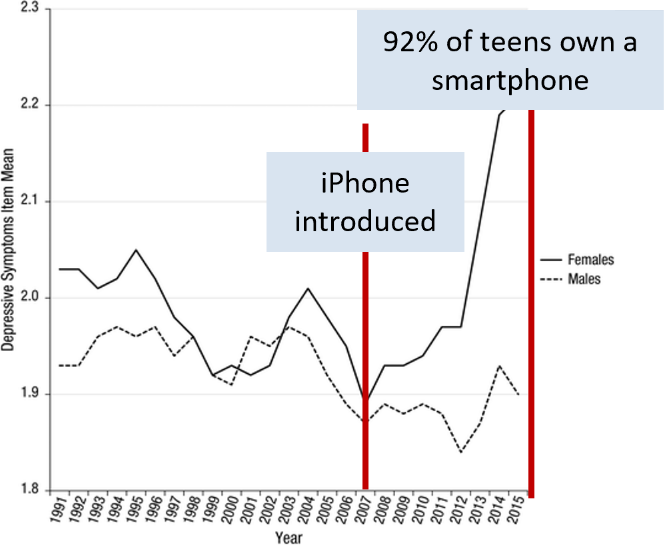 The Accelerating Medicines Partnership® (AMP®) By the Numbers
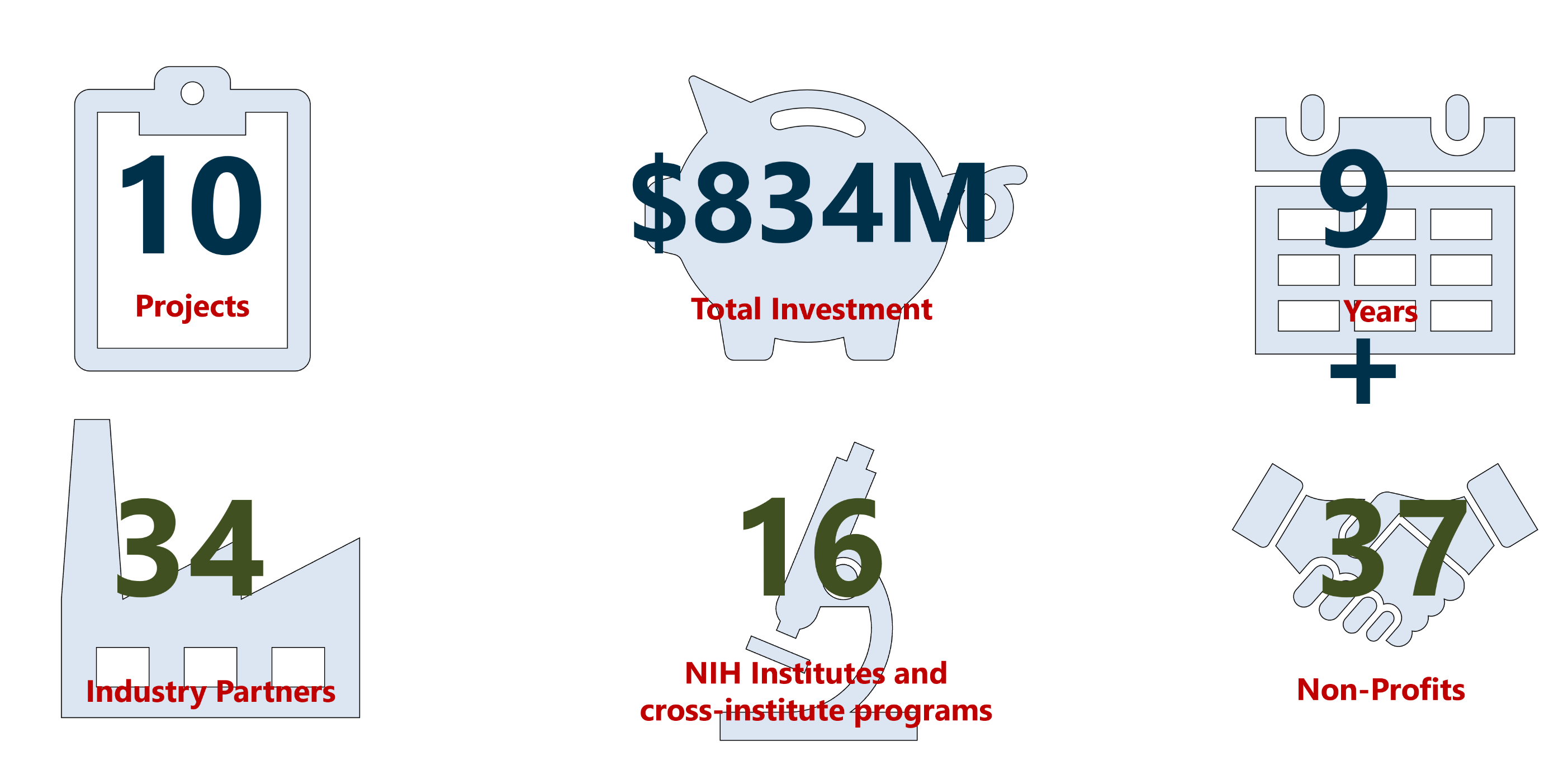 As of May 2023
The Accelerating Medicines Partnership® (AMP®) Program timelines
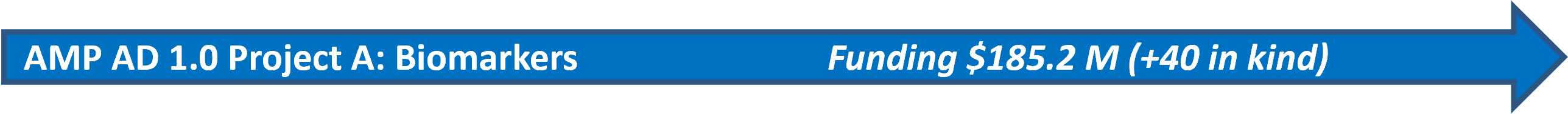 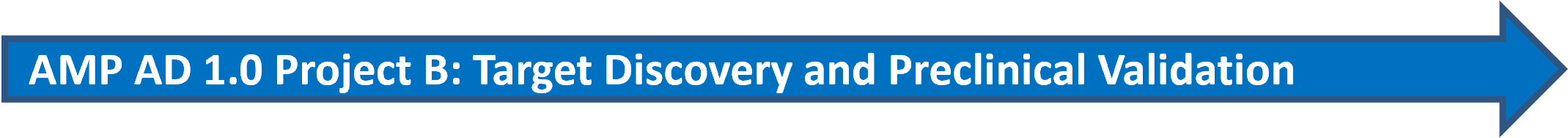 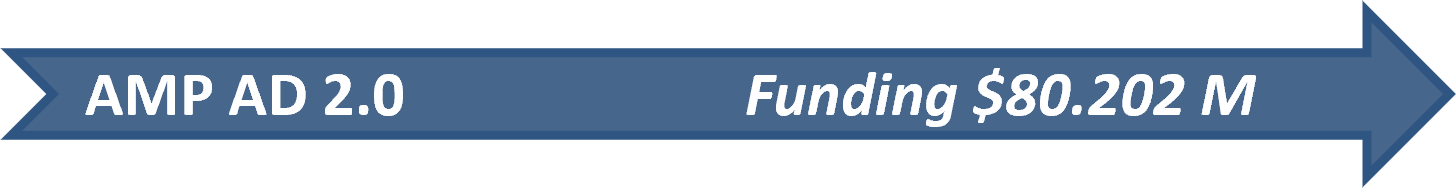 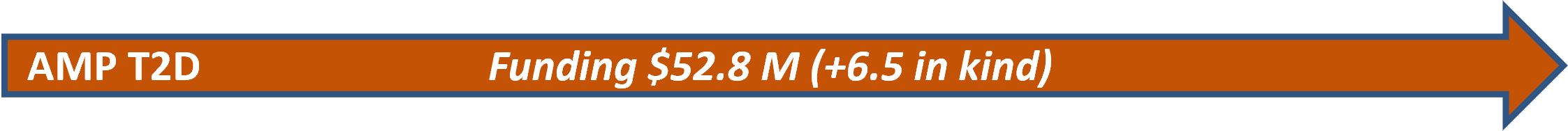 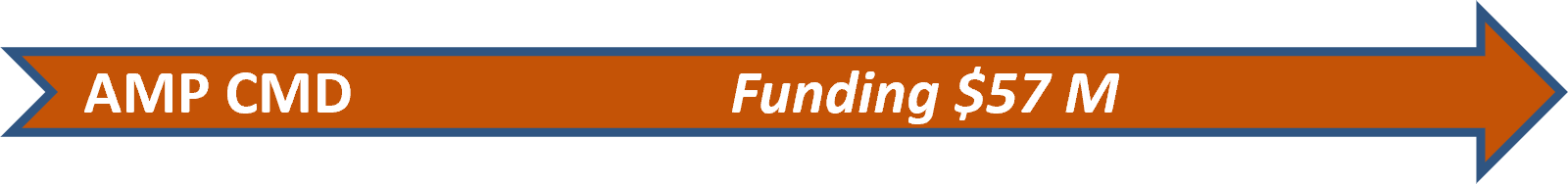 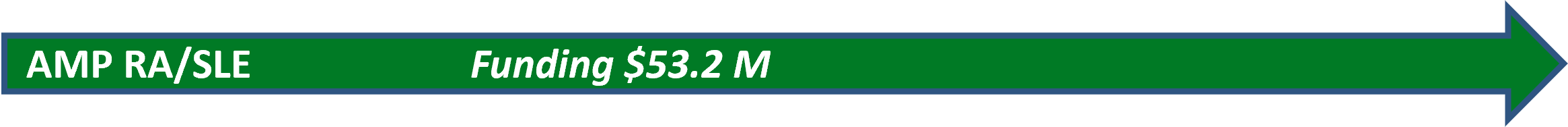 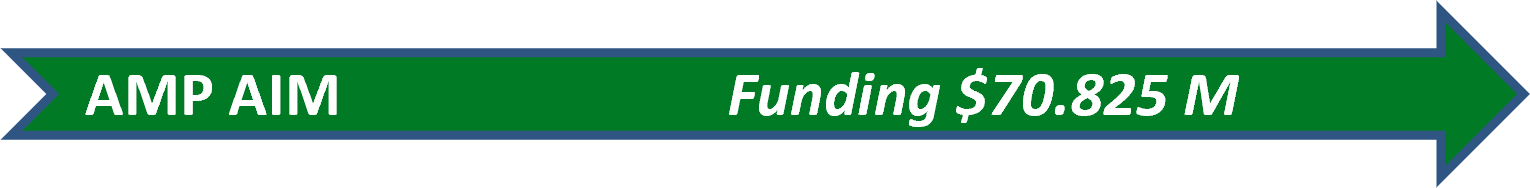 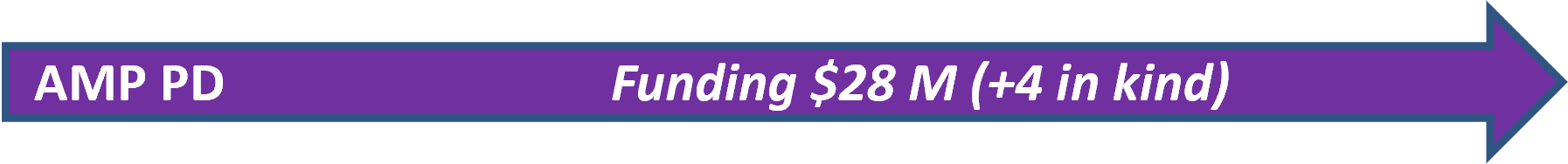 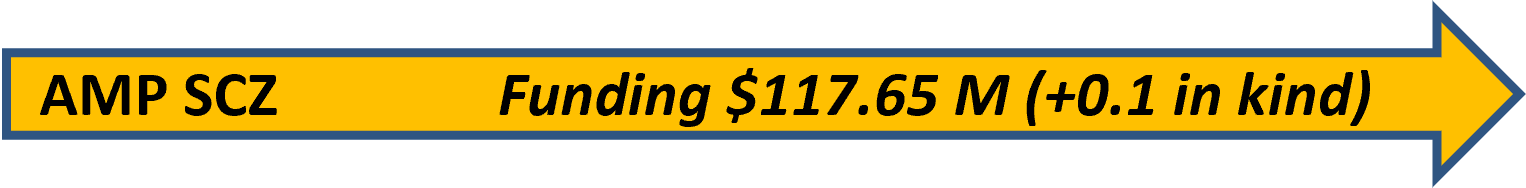 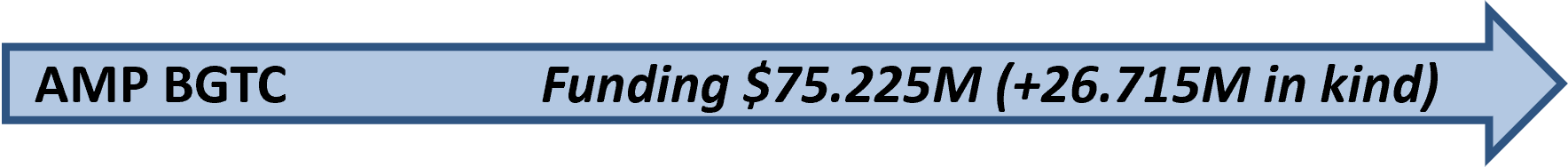 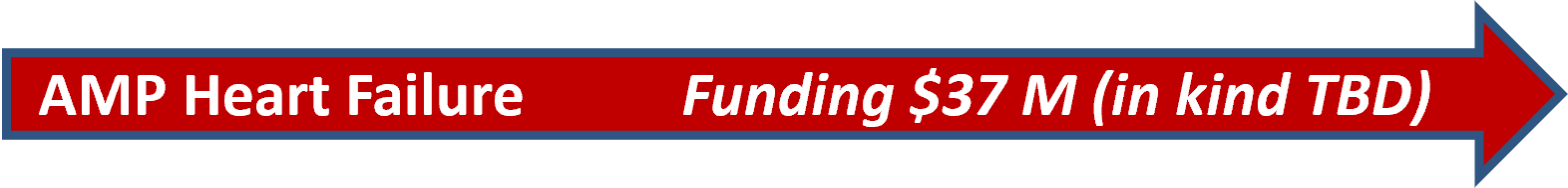 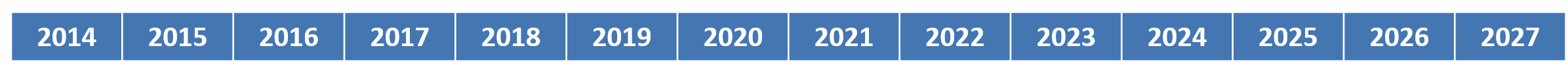 As of May 2023
NIH Wide Collaborative Initiative on Climate Change and Health
Leadership from an Executive Committee of seven NIH IC Directors
NICHD, NHLBI, FIC, NIMH, NIMHD, NIEHS, NINR
Goal: Reduce health threats across the lifespan and build health resilience in individuals, communities, and nations around the world, especially among those at highest risk. 
Research strategy focused on multidisciplinary approaches: 
Health Effects Research
Health Equity
Intervention Science
Training and Capacity Building
Broad assortment of supporting science ranging from:  
Basic mechanistic research
Data integration
Behavioral and social sciences research
Disaster research response
Etc.
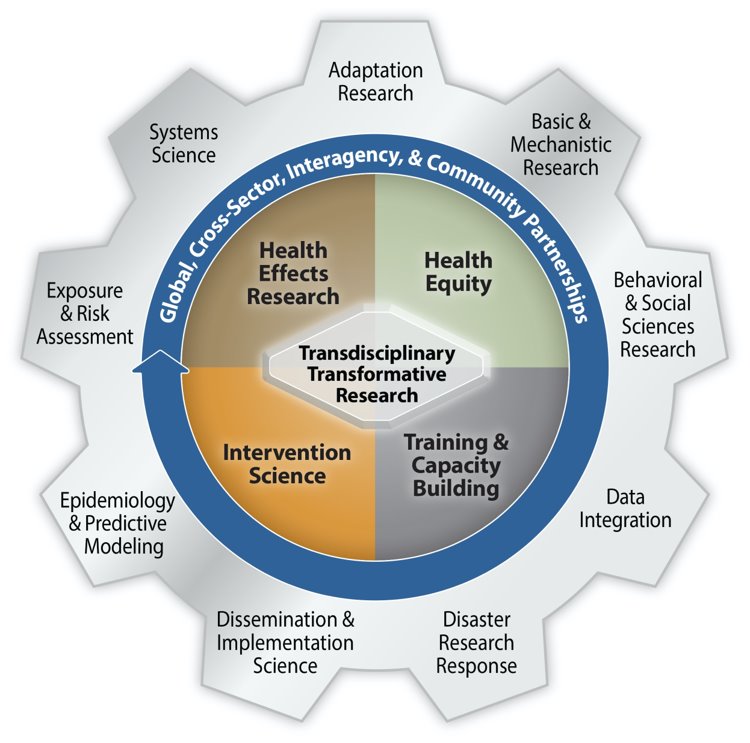 www.nih.gov/climateandhealth
Many Institutes and Centers: One Mission
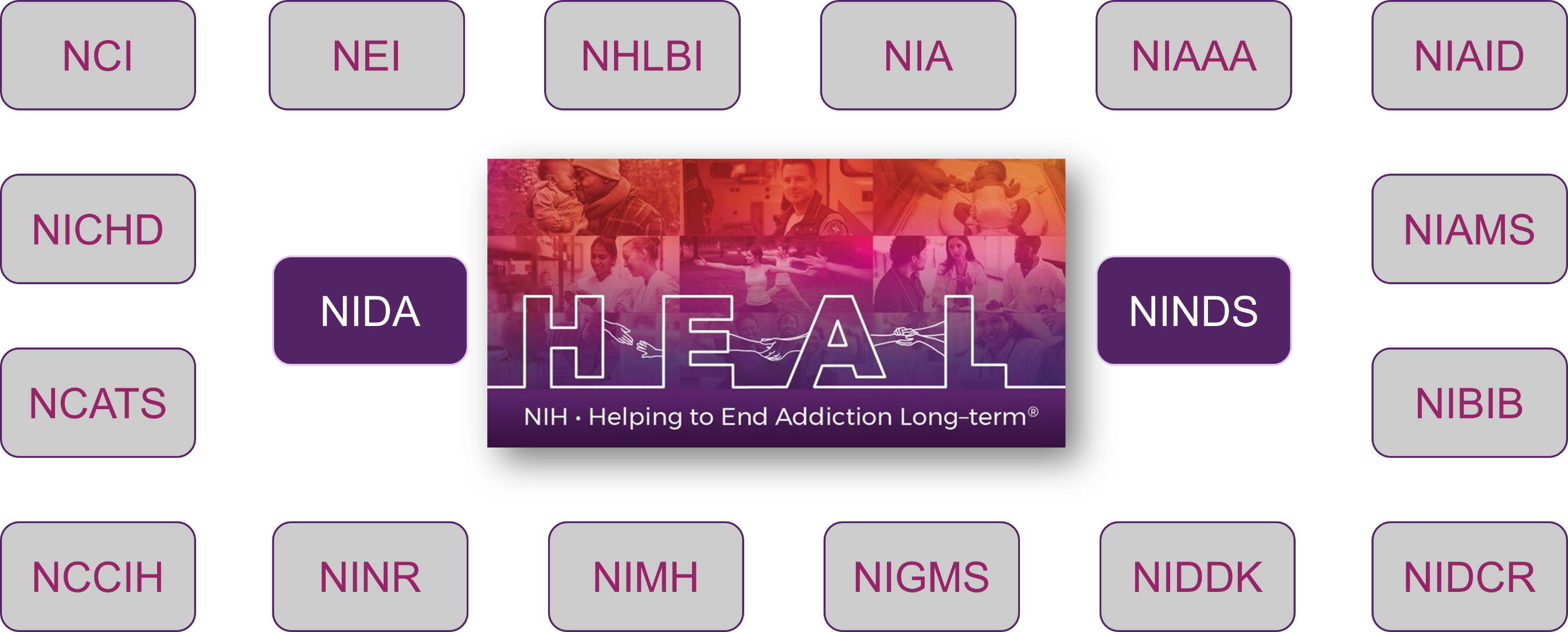 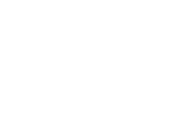 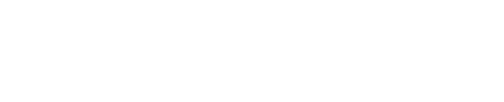 NIH HEAL Initiative in 2023
Supporting science-based solutions to the opioid crisis
Over $2.5 billion in research, more than 1,000 research projects
42 research programs, projects in all 50 states 
314 clinical trials under way
More than 100 projects addressing back pain alone
More than 200 projects addressing medications for opioid use disorder
41 FDA approvals for investigational new drugs or devices
Active, ongoing partnerships with federal agencies, private sector, academia, and communities
HEAL is Making a Difference
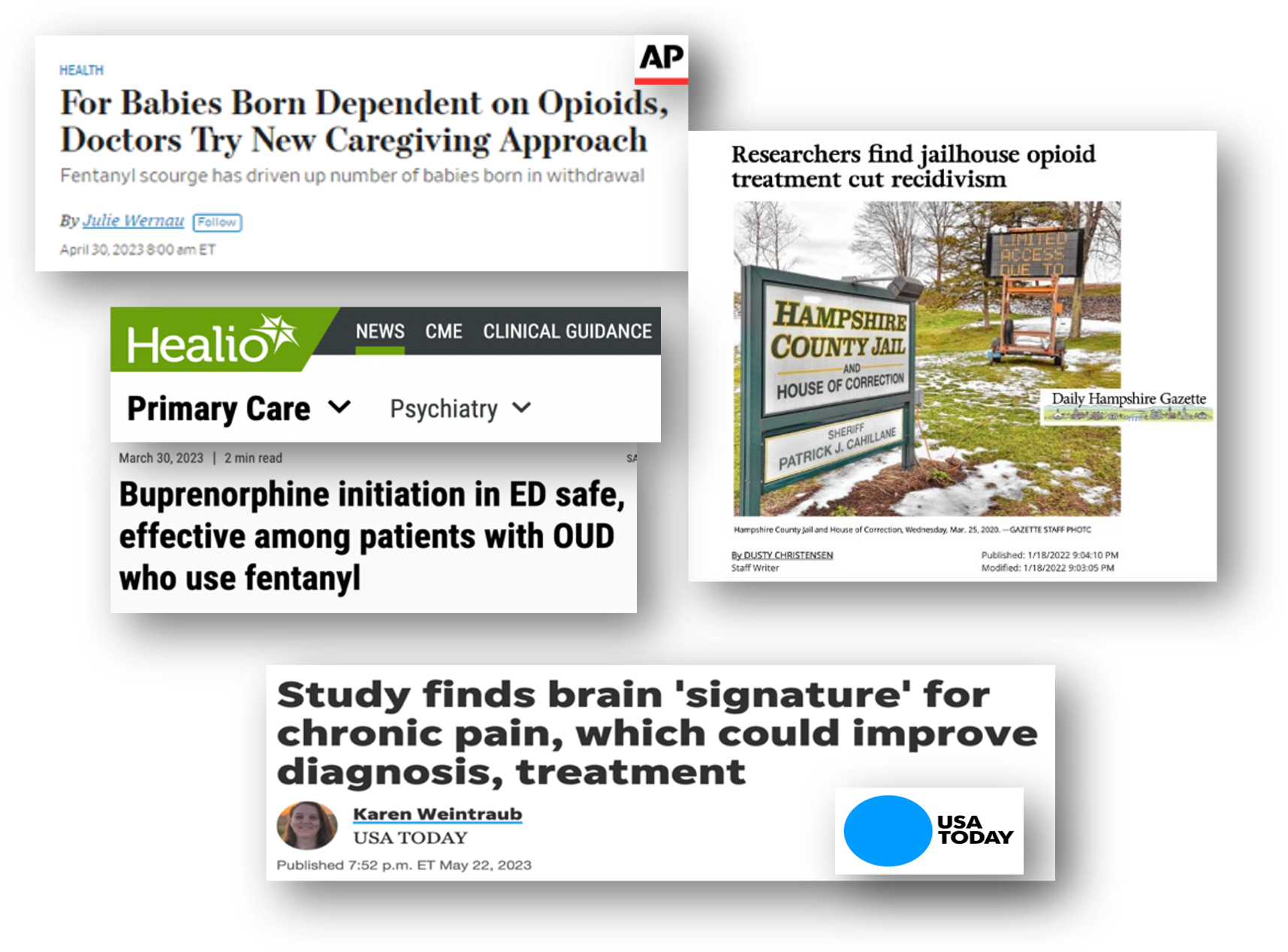 New standard of care for infants born dependent on opioids
Patient-specific chronic pain brain signature
Buprenorphine safe and effective in the emergency room in the era of fentanyl
Opioid addiction treatment in jail reduced recidivism by 30%
Topics for TodayBudget and Legislative Updates
NIH Leadership Changes
SRLM Groundbreaking
NIH Virtual Tour
DEIA Strategic Plan
UNITE Update
Simplifying Review Criteria
NRSA Update 
COVID Updates
Initiatives Updates
Budget and Legislative Updates 
Transitions
Legislative Update
Lauren Higgins
Acting Director for Legislative Policy & Analysis
June 8, 2023
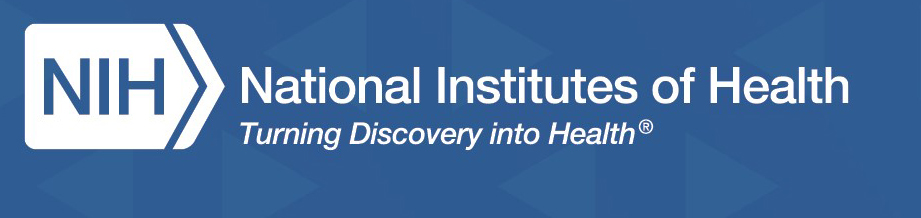 Nominee for NIH Director
The Nomination Process – What to expect: 
President Announced Nomination in May
Meetings with Senate Members
Senate Confirmation Hearing with HELP Committee
Senate HELP Committee Vote
Full Senate Confirmation Floor Vote
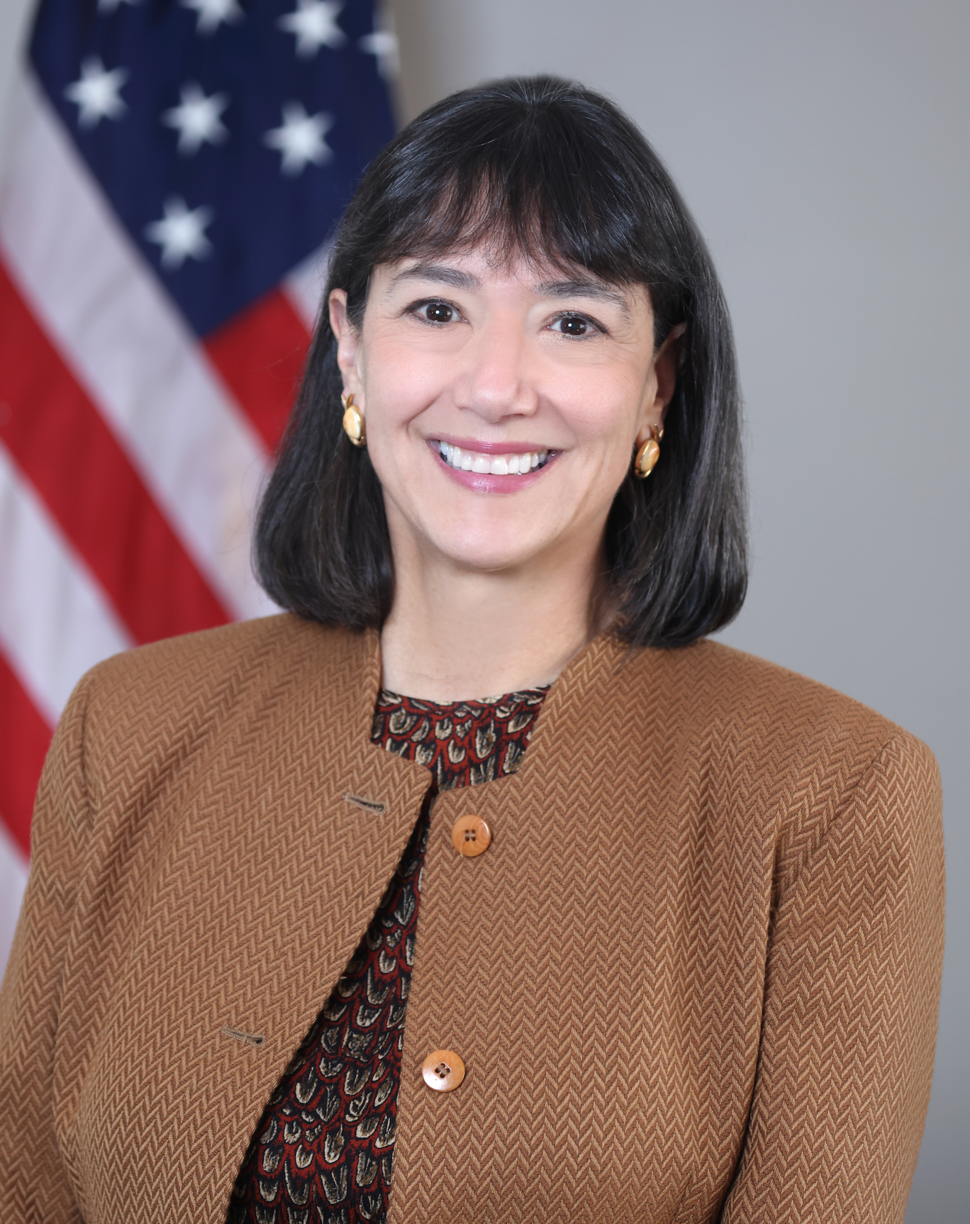 Congressional Leadership Updates
Election for House Speaker – contentious first week of the 118th Congress. 
15 ballots cast over 4 days before Speaker Kevin McCarthy won. 
House Democratic leadership – generational shift. 
Minority Leader Hakeem Jeffries replaces Rep. Nancy Pelosi.
Both chambers have a narrow margin of control. 
Sen. Chuck Schumer – Senate Majority Leader.
Sen. Mitch McConnell – Senate Minority Leader.
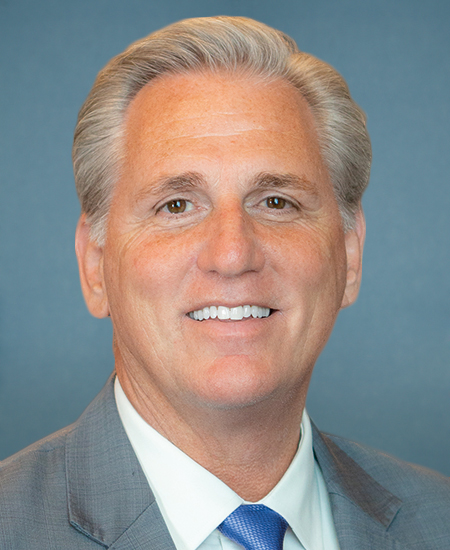 Speaker of the House Kevin McCarthy
Congressional Leadership UpdatesSenate HELP Committee
Chair Bernie Sanders
Ranking Member Bill Cassidy
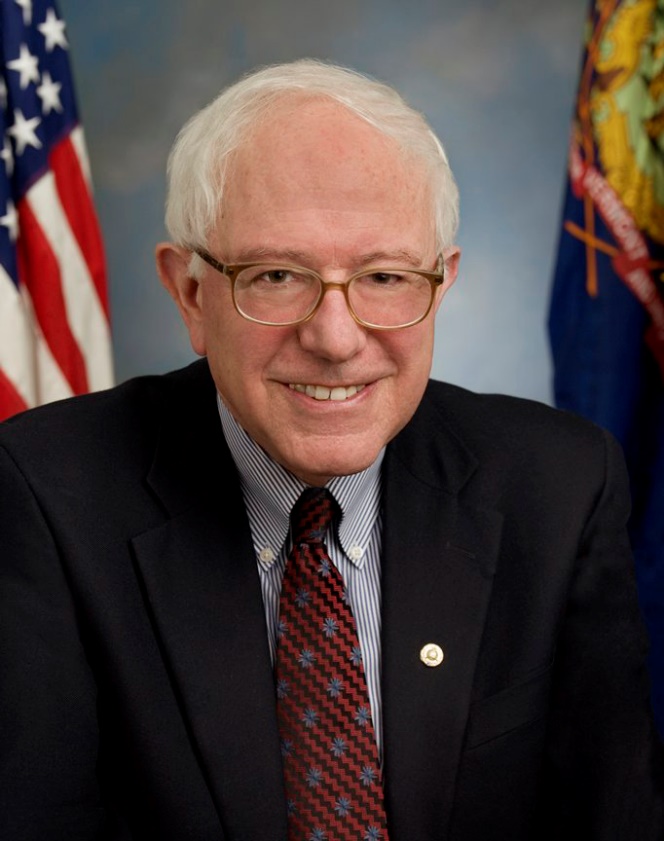 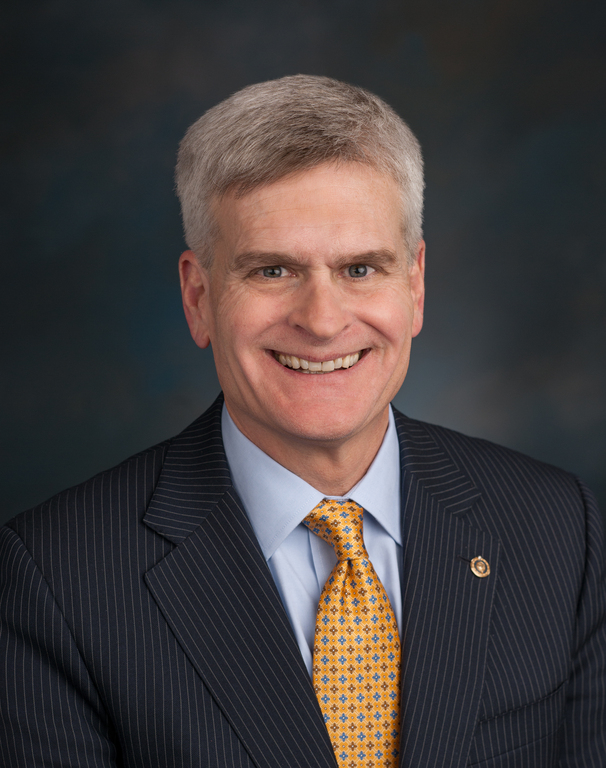 Priorities: Drug pricing, aging, and disability
Priorities: Mental health, burden of disease, and hepatitis
Congressional Leadership UpdatesHouse Energy and Commerce Committee
Chair Cathy McMorris Rodgers
Ranking Member Frank Pallone
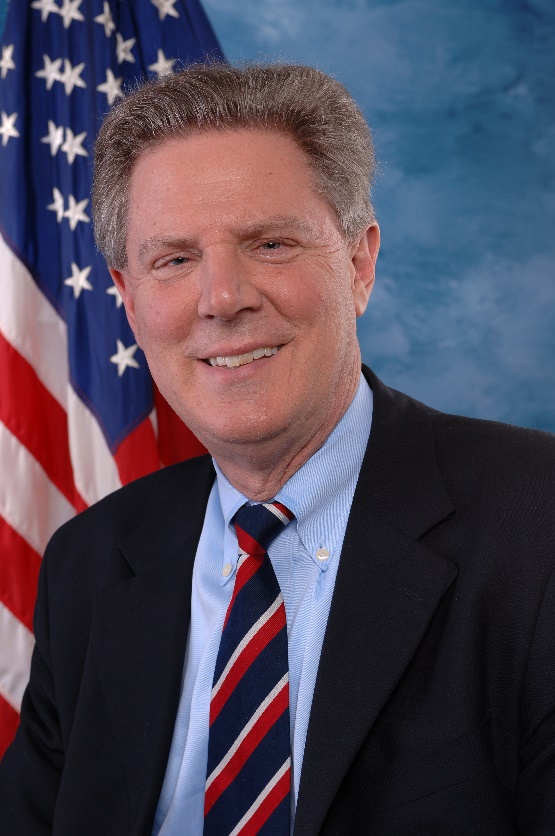 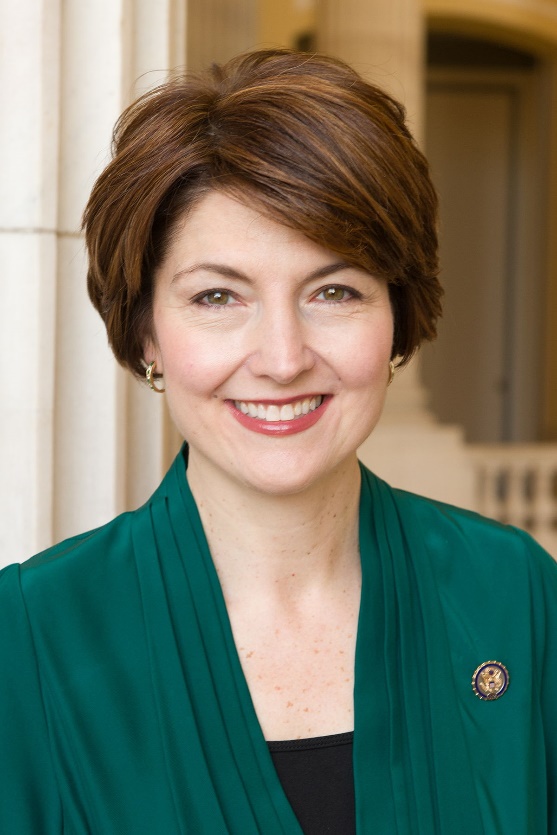 Priorities: Down Syndrome, NIH Reform, and Oversight of the COVID-19 Response
Priorities: Sudden Infant Death Syndrome, Clinical Trials Reporting, and 21st Century Cures
Congressional Leadership UpdatesSenate Appropriations - LHHS
Chair Tammy Baldwin
Ranking Member Shelley Moore Capito
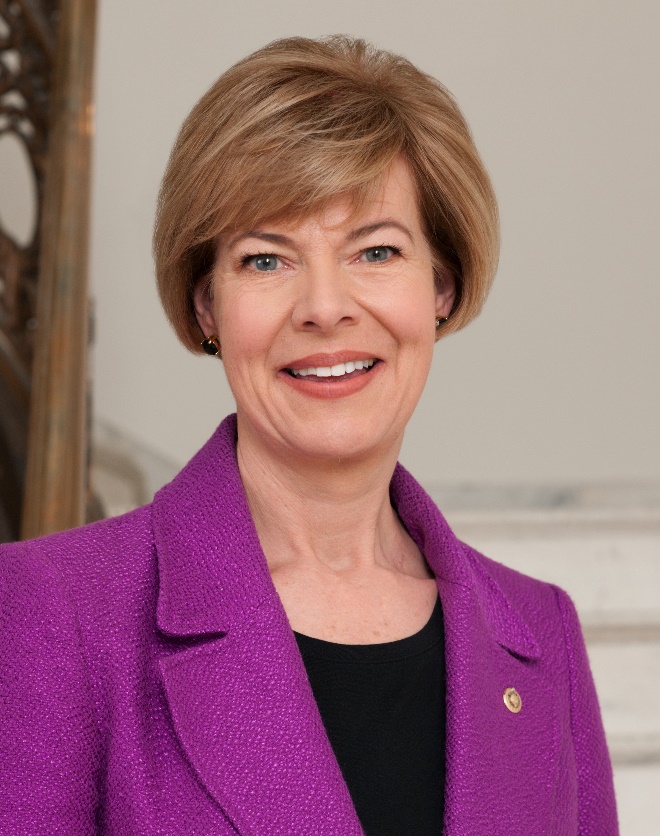 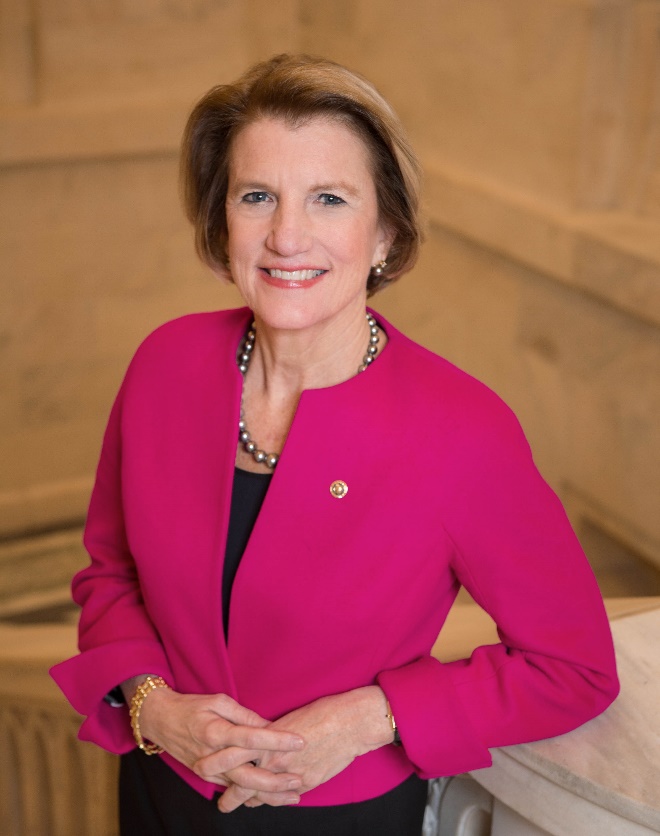 Priorities: Health disparities, LGBT, and Next Generation Research Initiative
Priorities: Alzheimer’s Disease, Opioids, and IDeA States
Congressional Leadership UpdatesHouse Appropriations - LHHS
Chair Robert Aderholt
Ranking Member Rosa DeLauro
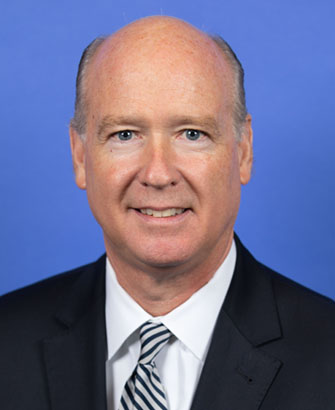 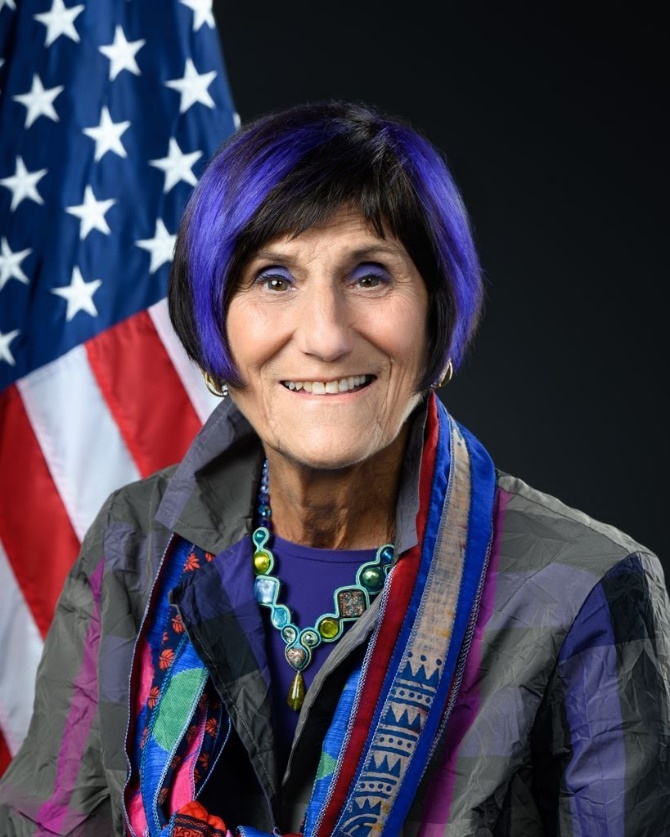 Priorities: COVID-19 response
Priorities: Firearms research, opioids, ALS
Snapshot of Activities
3 Hearings 
4 Campus Visits 
5 Roundtables 
79 Briefings 
55 Requests for Information
NIH Office of Legislative Policy & Analysis
FY 2024 Appropriations Hearings
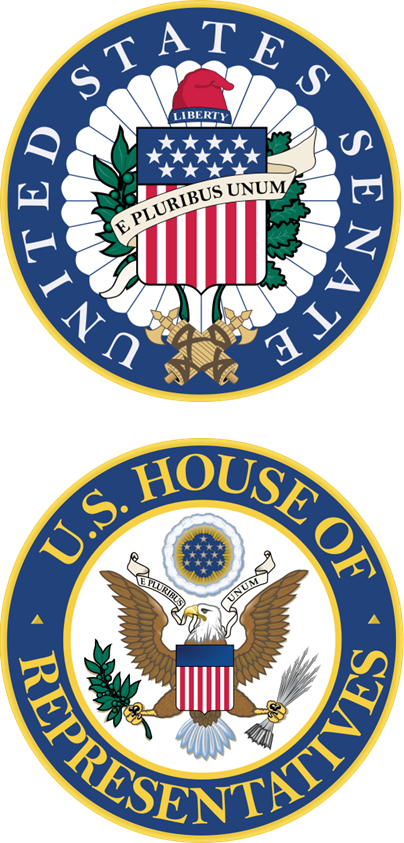 Themes Discussed:
Early-Stage Investigators
Alzheimer’s Disease
Youth Mental Health
Childhood Cancer 
Fentanyl and Opioids
ARPA-H Funding 
Children and technologies 
COVID-19 Response
Looking Forward
Must Pass Legislation
Possible Activities
FDA User Fee Programs for Animal Drug and Animal Generic Drug 	Expires September 30, 2023
Pandemic and All-Hazards Preparedness Act	Expires September 30, 2023 
Appropriations 
NDAA
House focuses on waste, fraud, abuse, and oversight of federal programs. Focus on COVID-19 response and government spending
Oversight Hearings
Thank you
Topics for Today
NIH Leadership Changes
Awards
SRLM Groundbreaking
NIH Virtual Tour
DEIA Strategic Plan
UNITE Update
Simplifying Review Criteria
COVID Updates
Initiatives updates
Budget and Legislative Updates 
Transitions
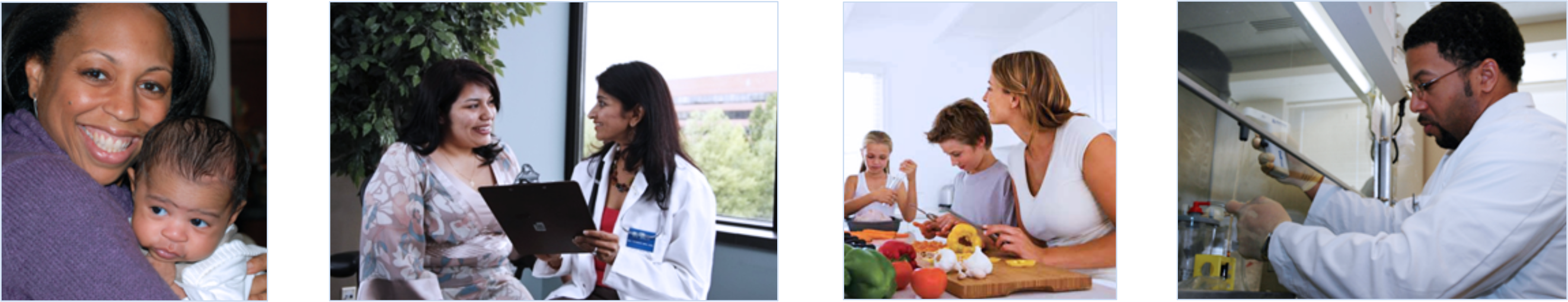 NIH…
Lawrence.Tabak@nih.gov
@NIHDirector/Twitter
Turning Discovery Into Health
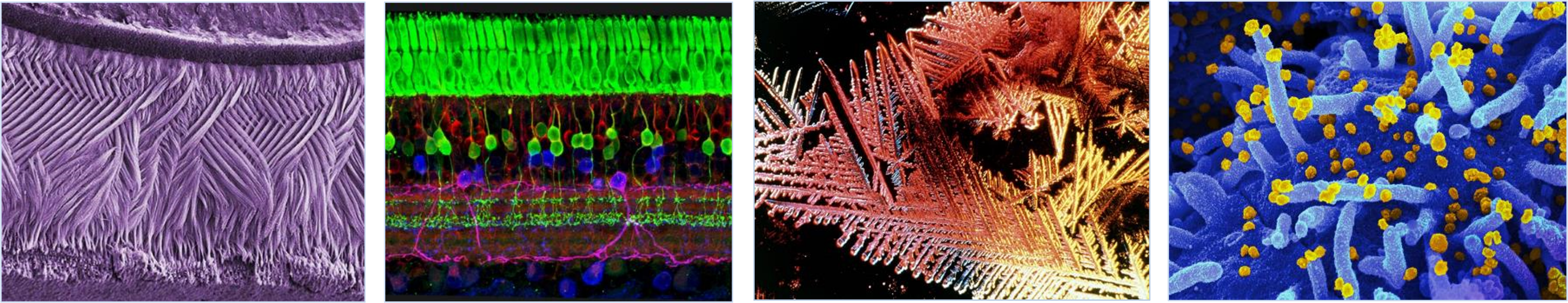